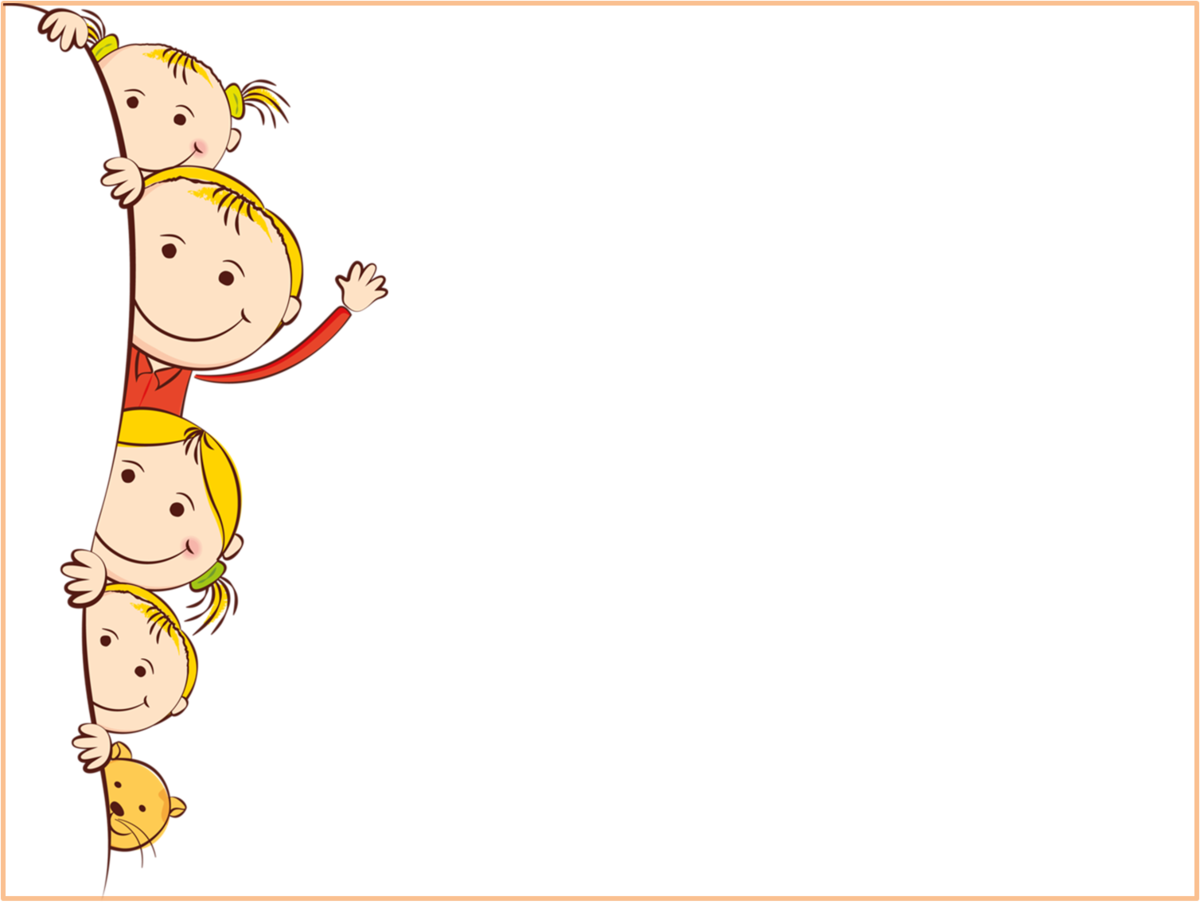 Восприятие            
            величины
Учитель –дефектолог:  
   
        Курчанова Ирина Анатольевна
Собери все маленькие предметы
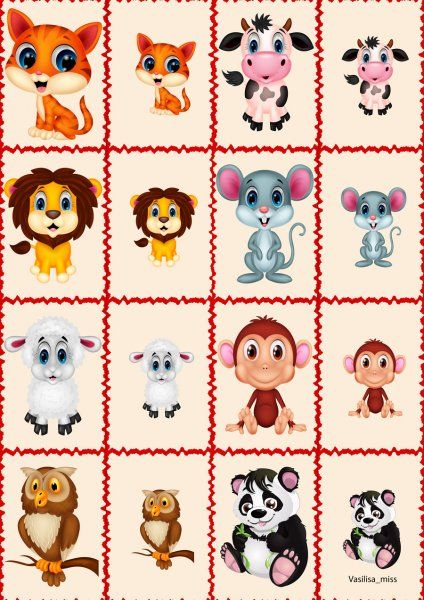 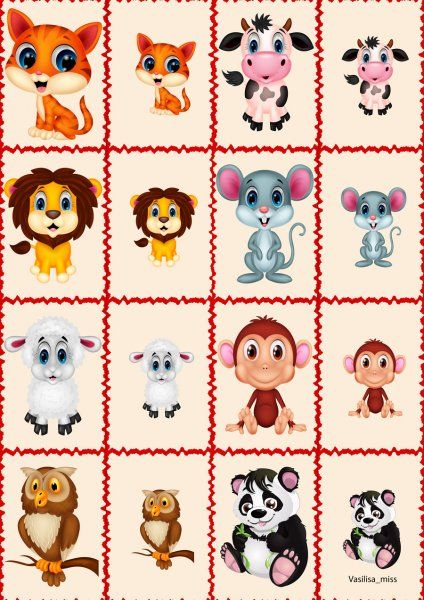 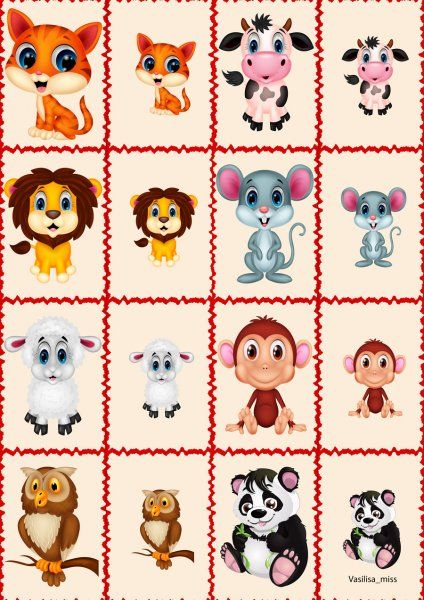 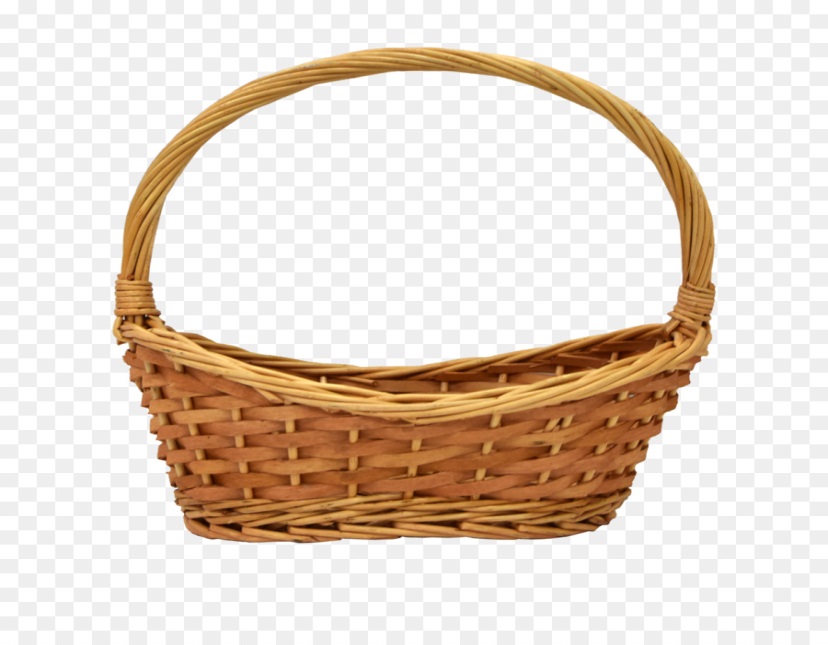 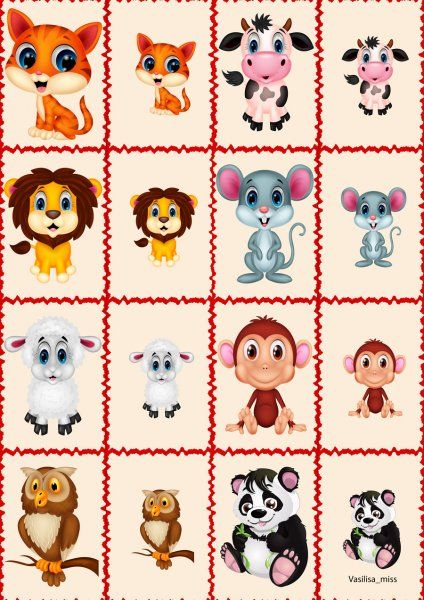 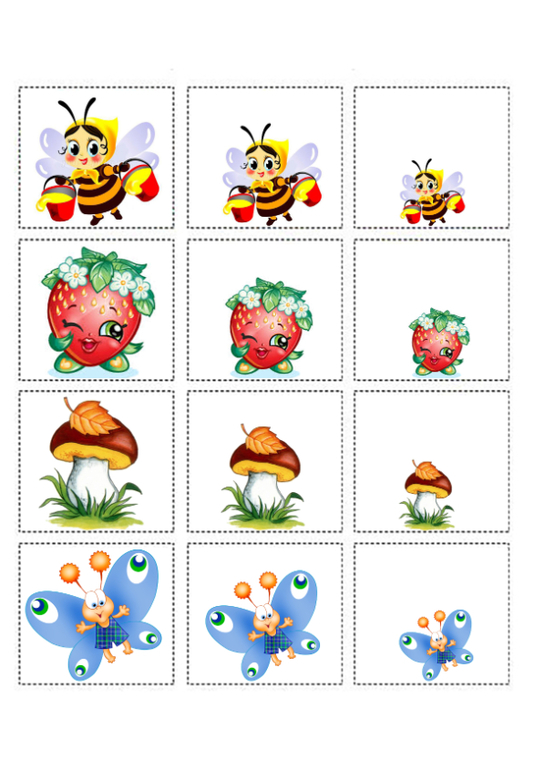 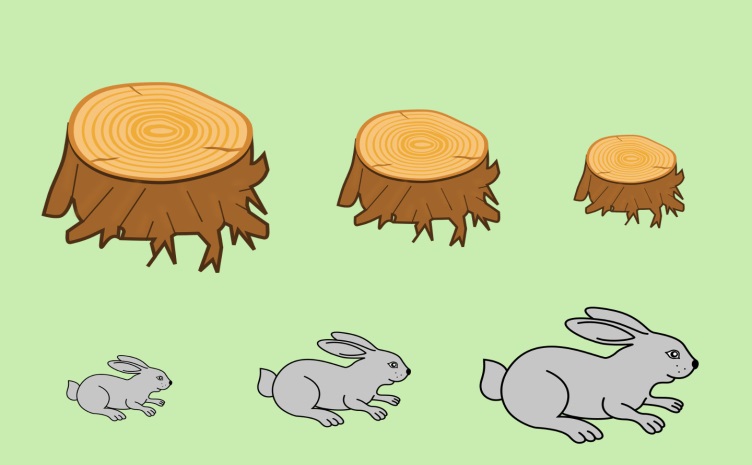 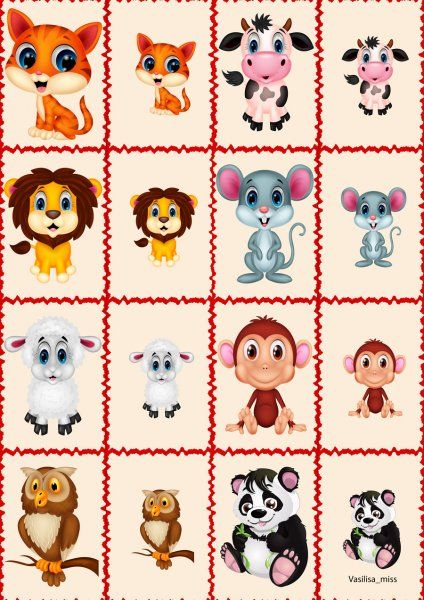 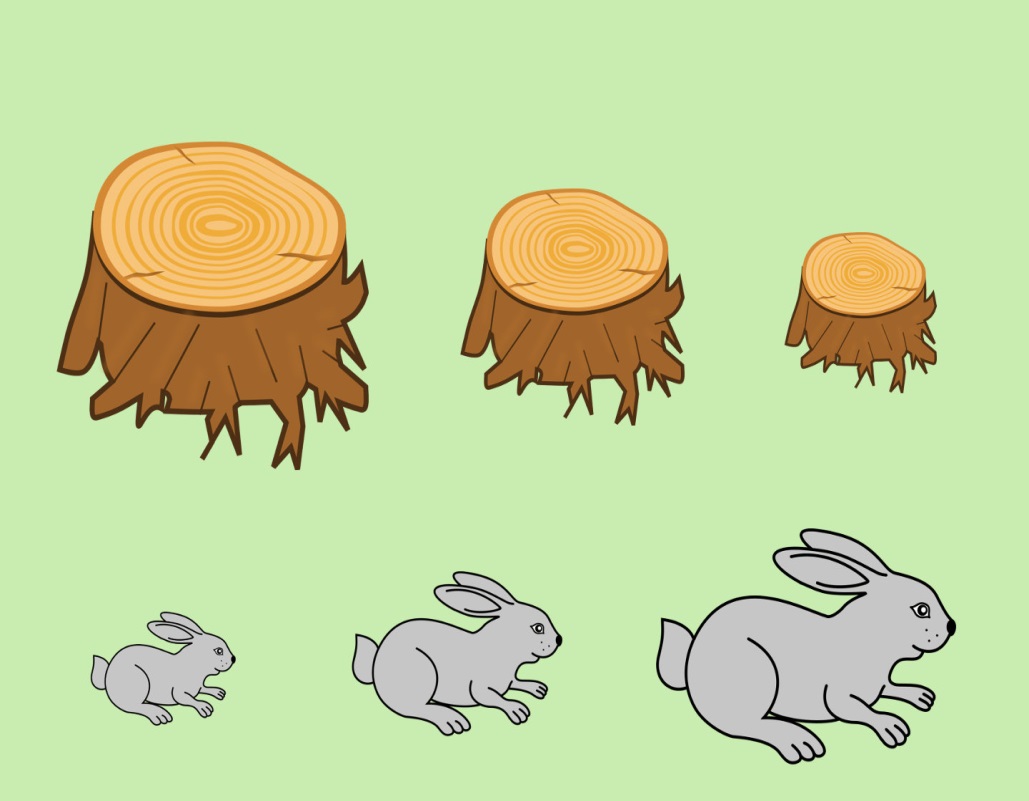 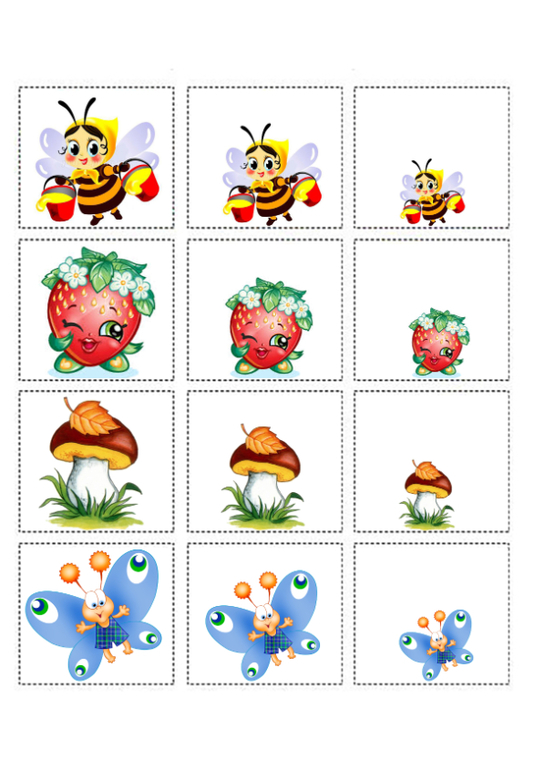 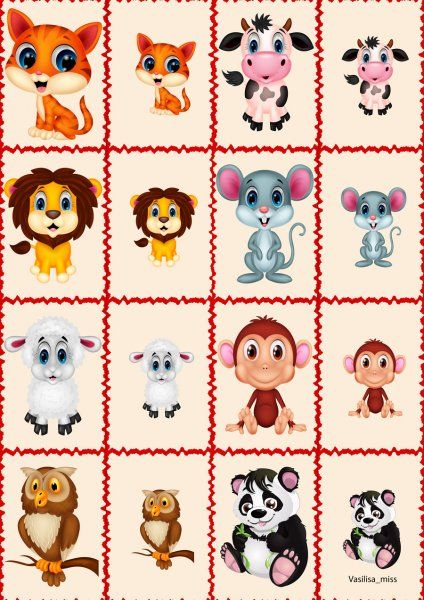 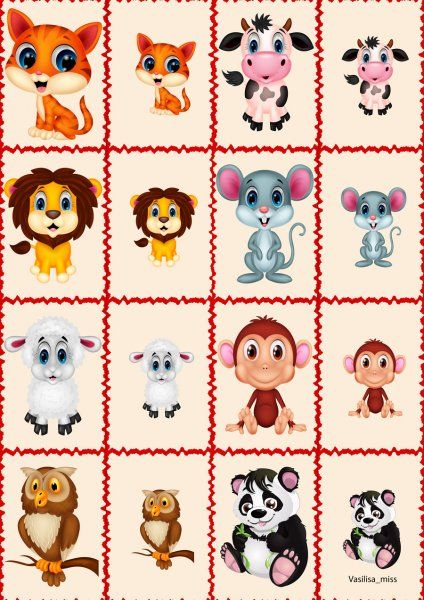 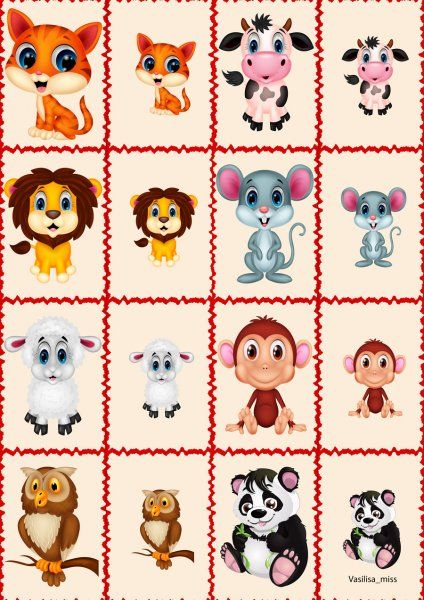 Собери все большие предметы
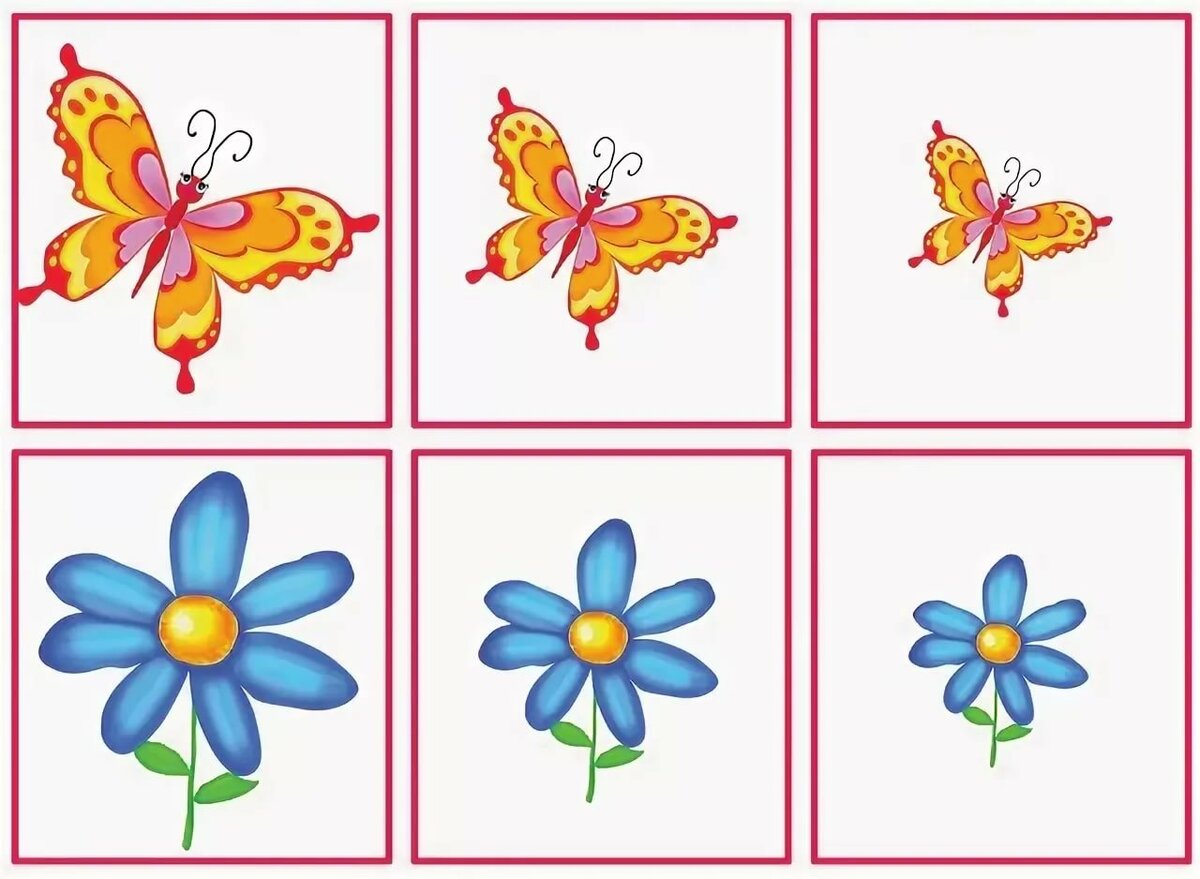 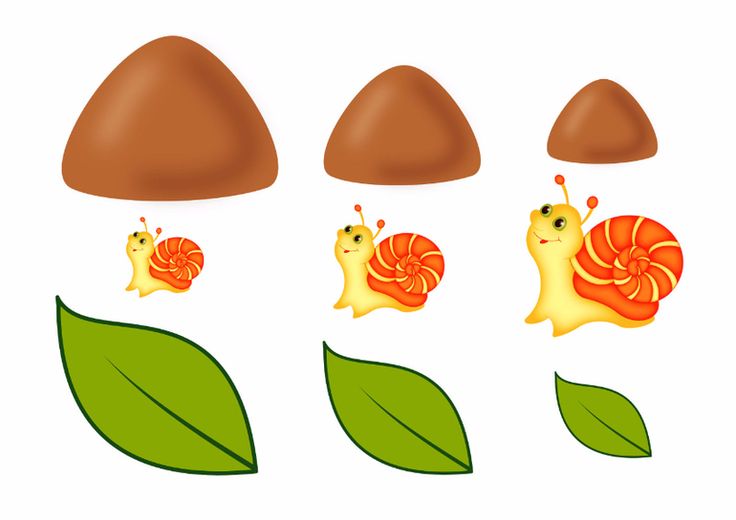 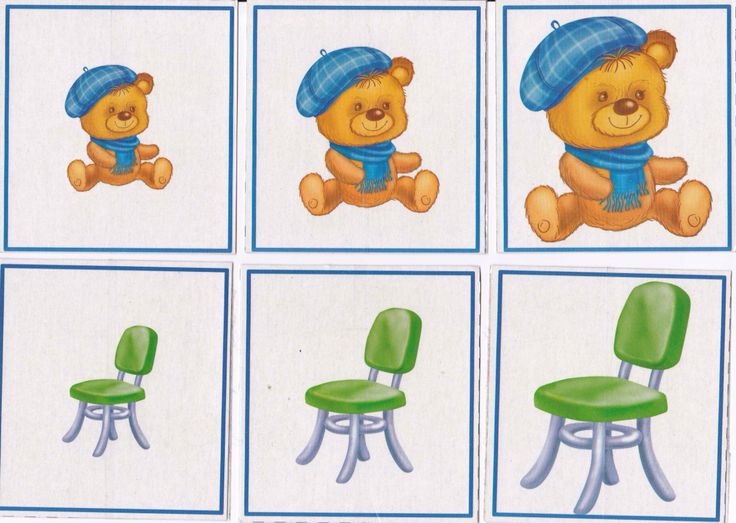 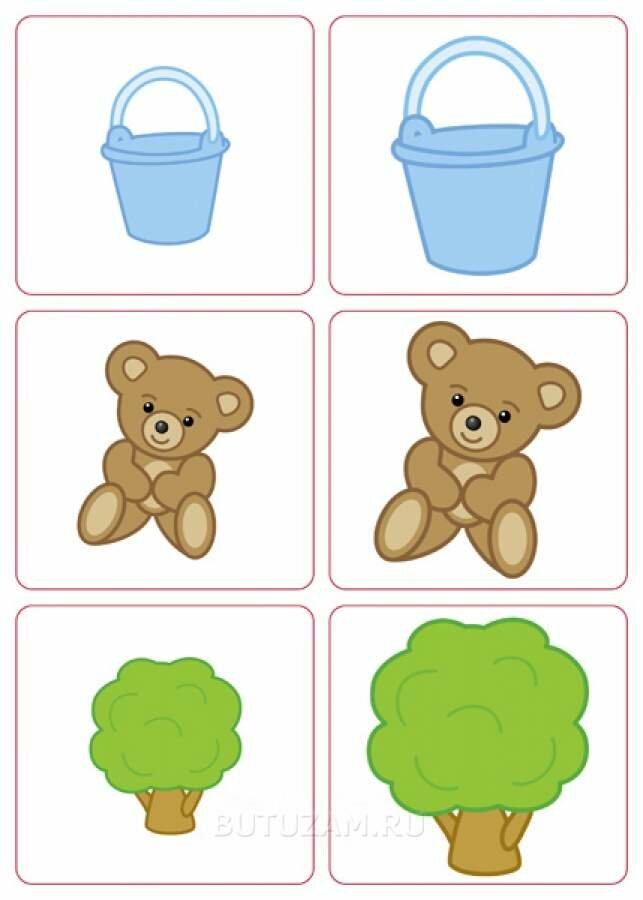 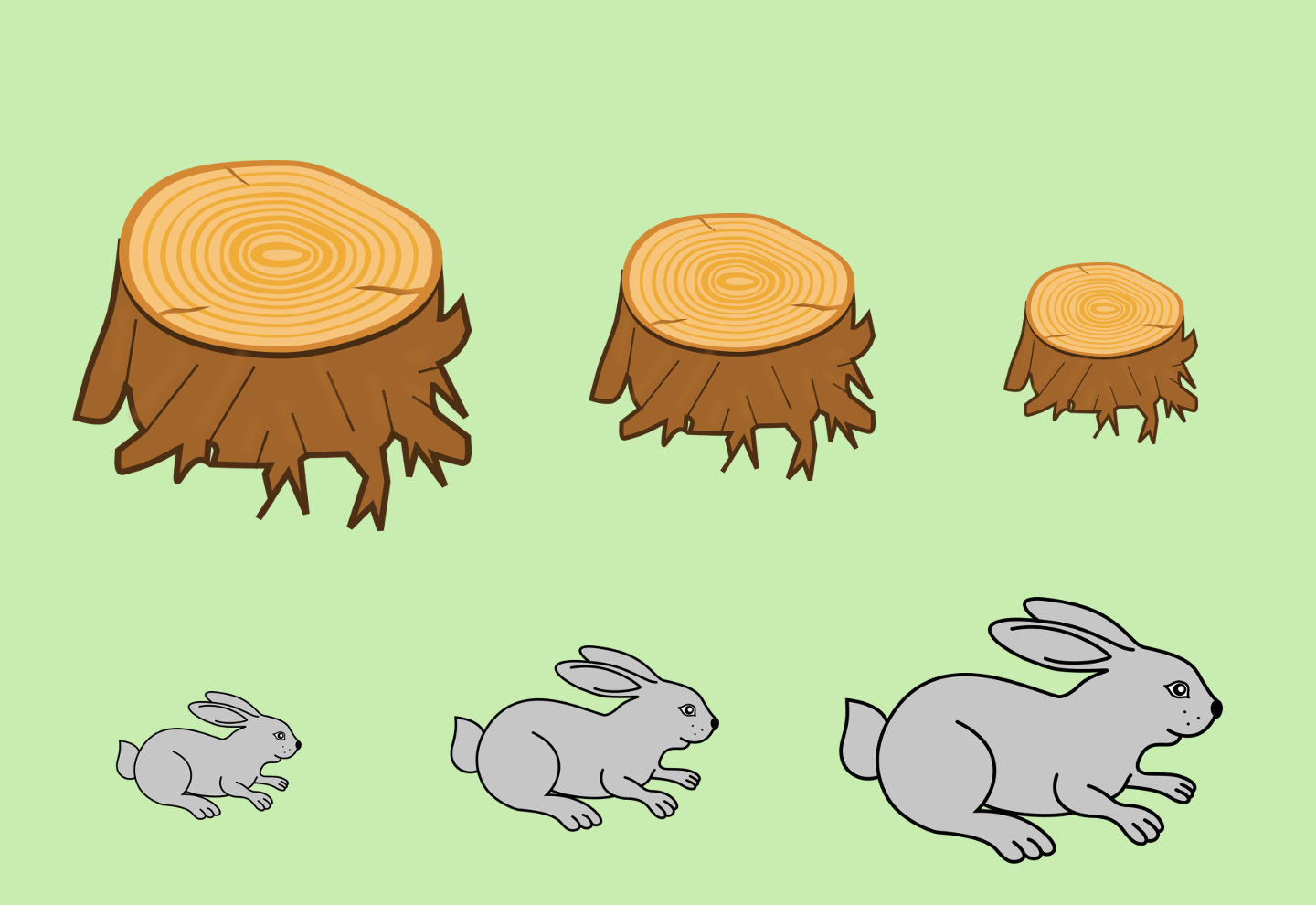 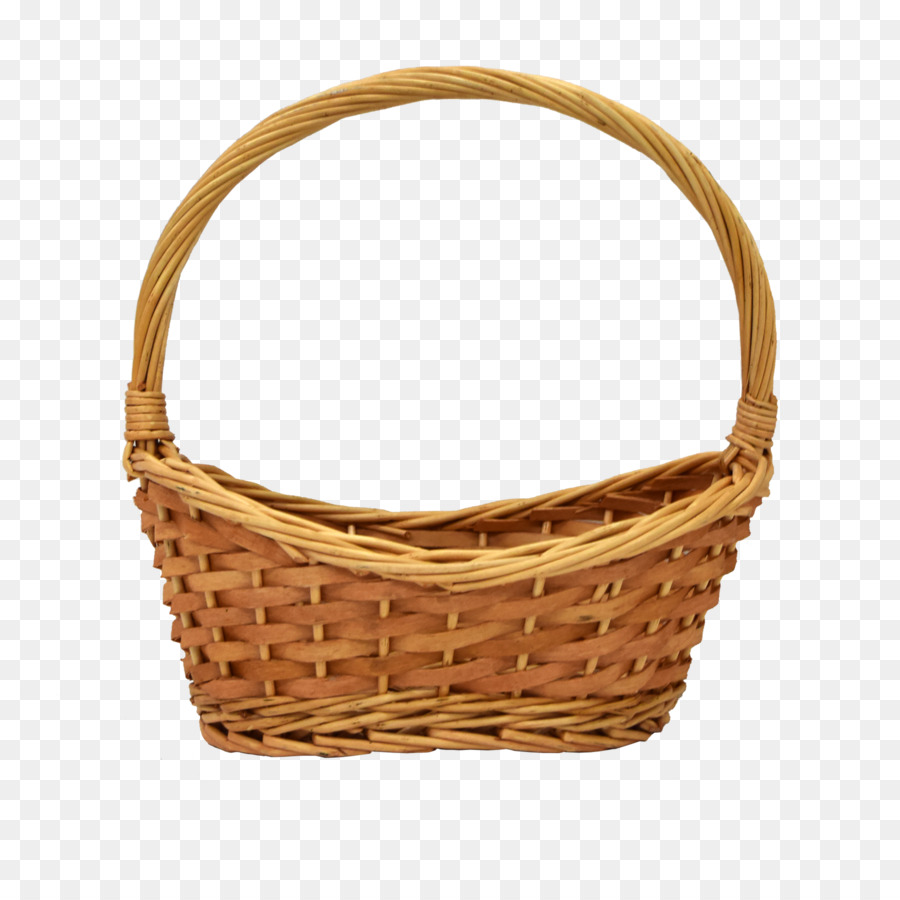 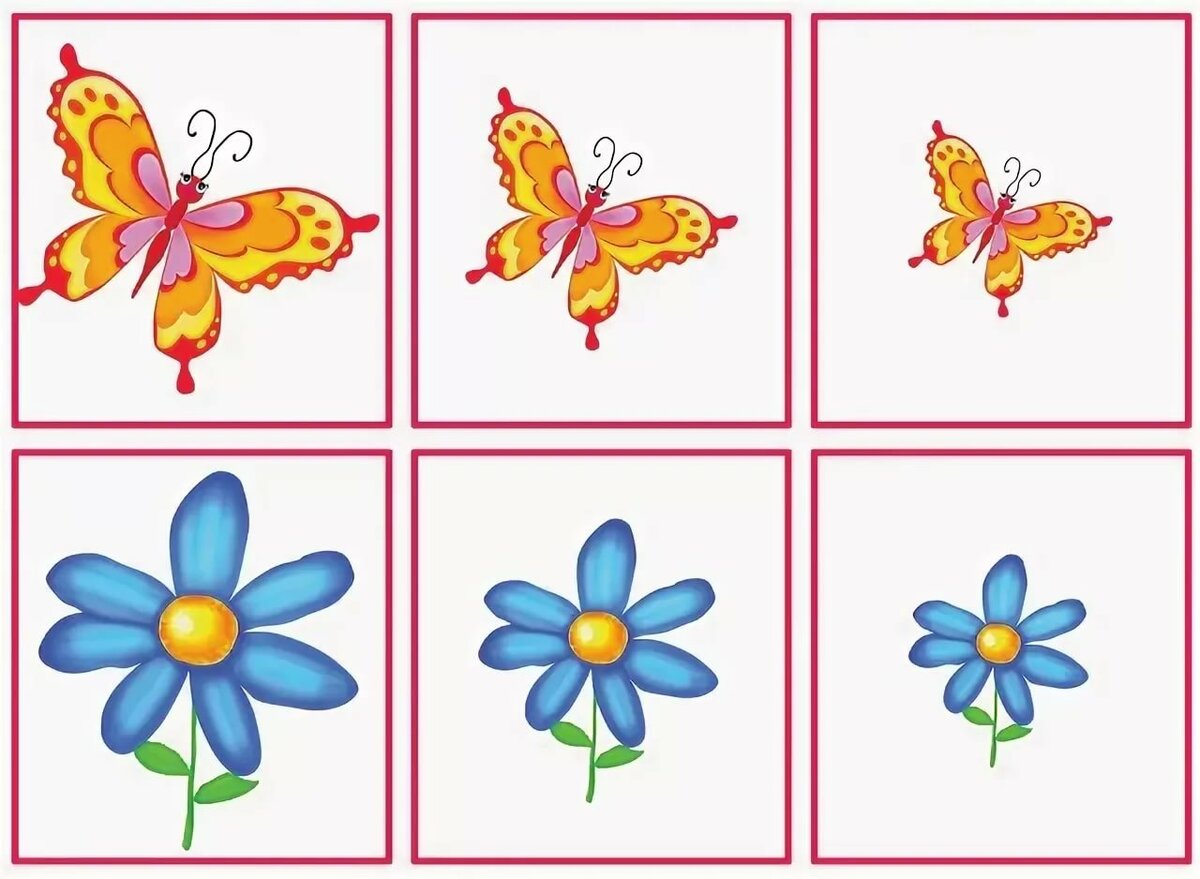 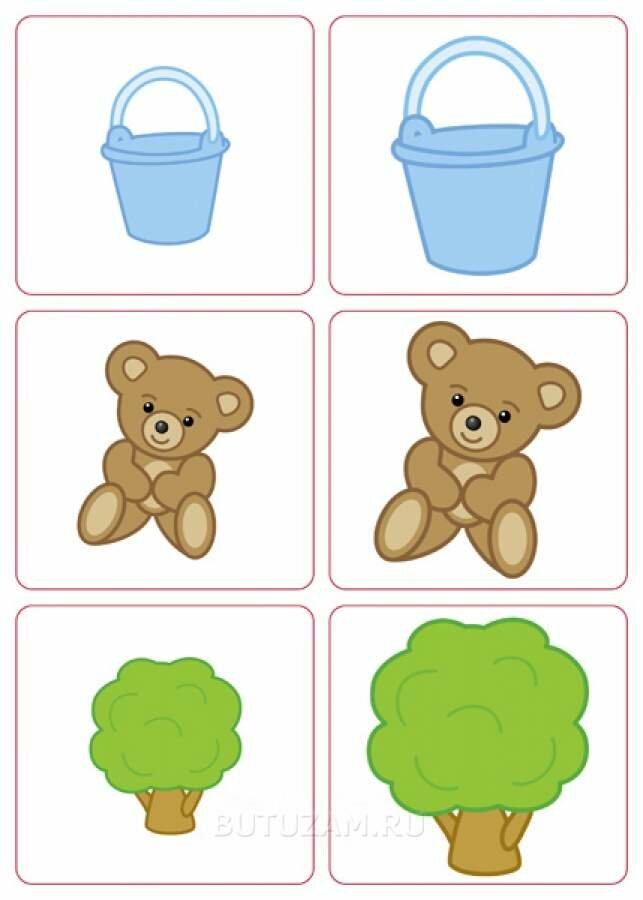 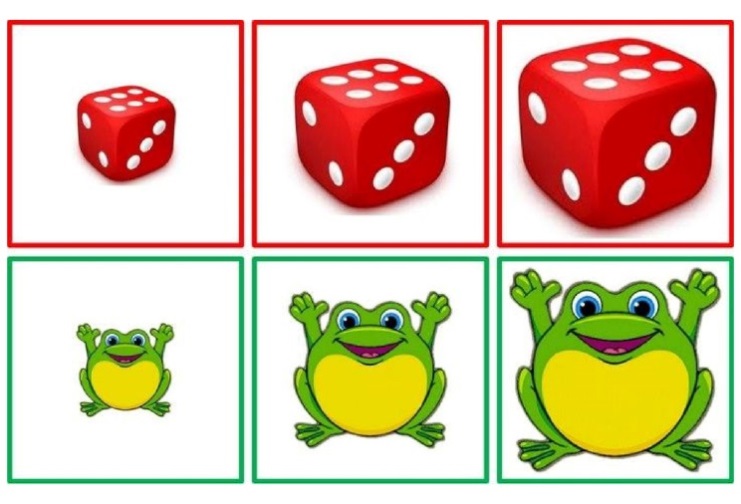 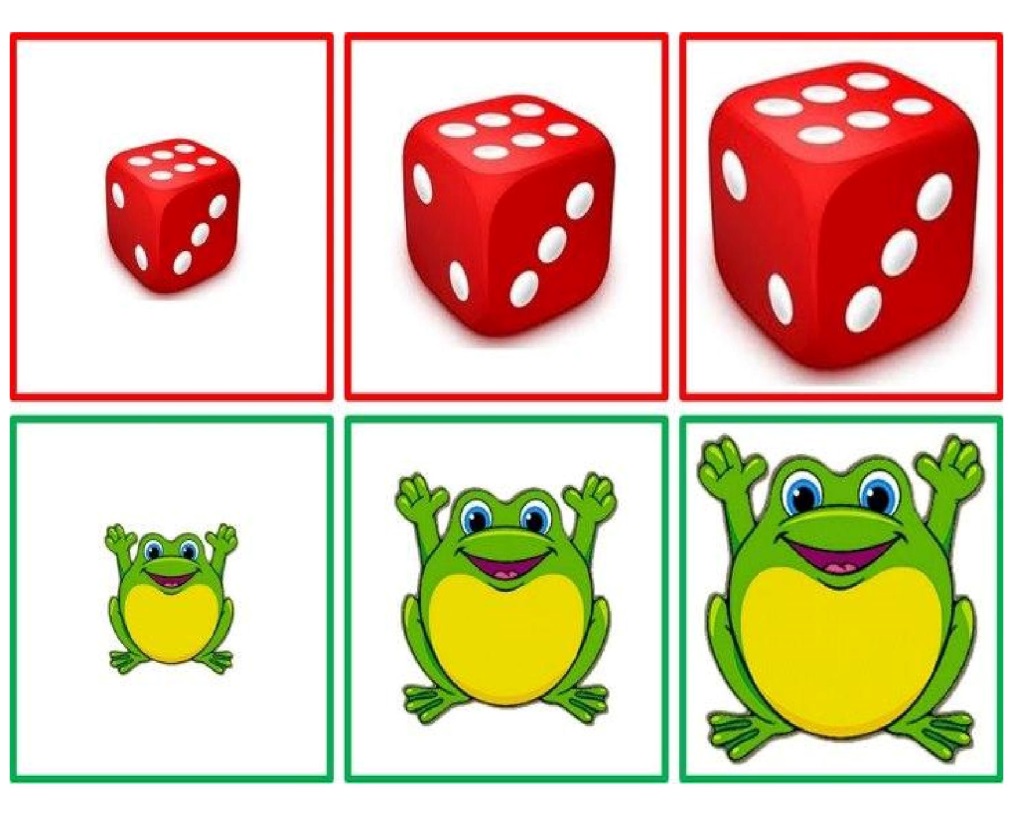 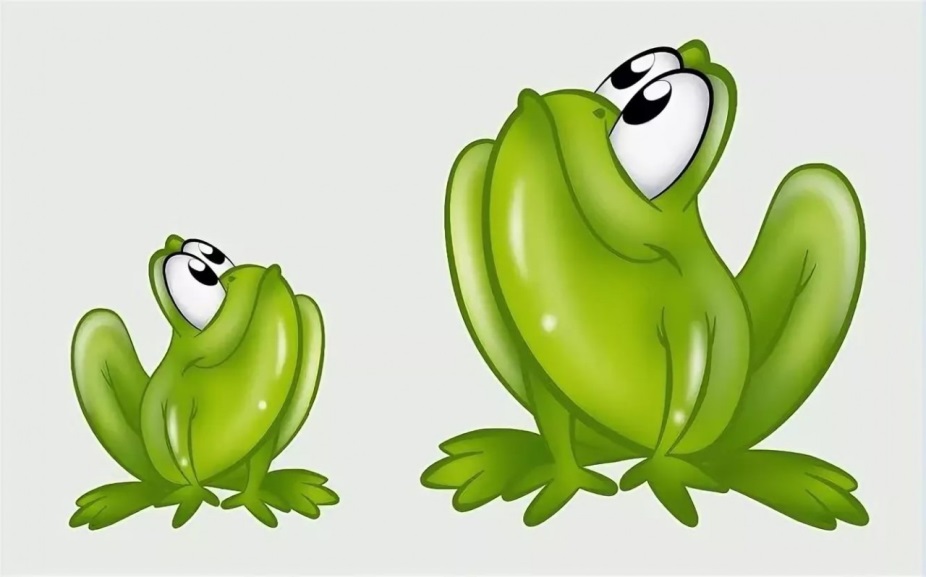 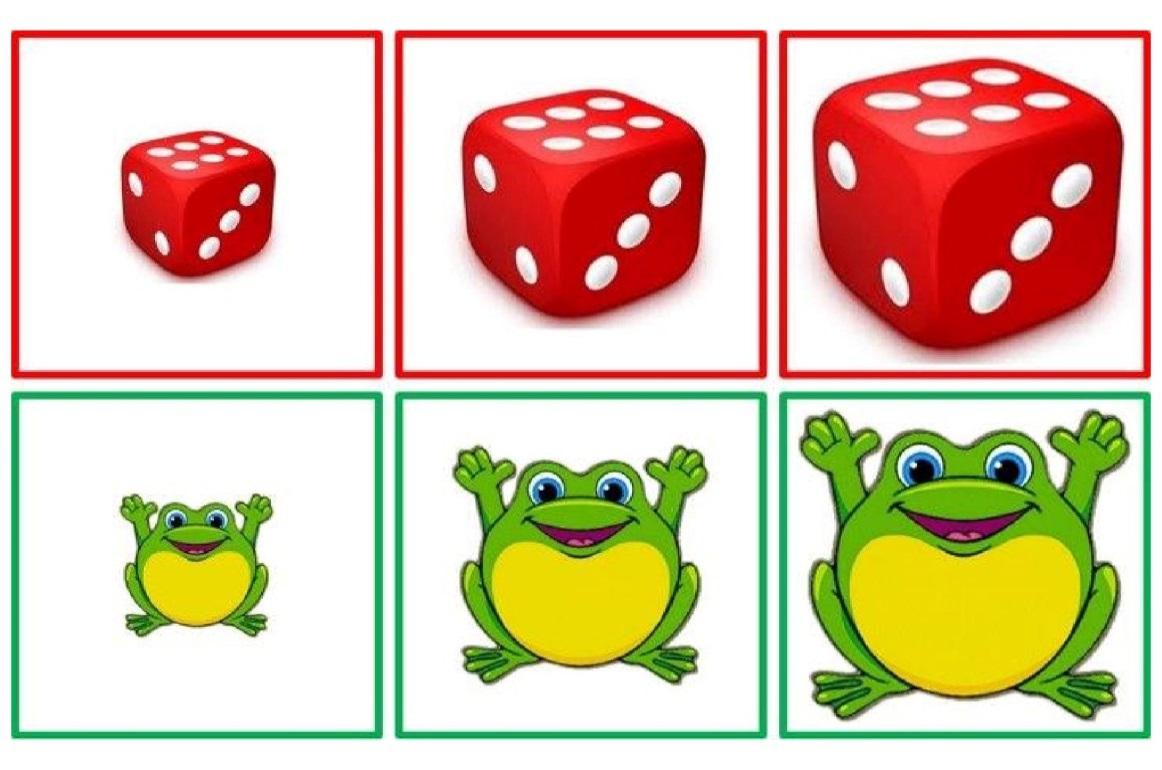 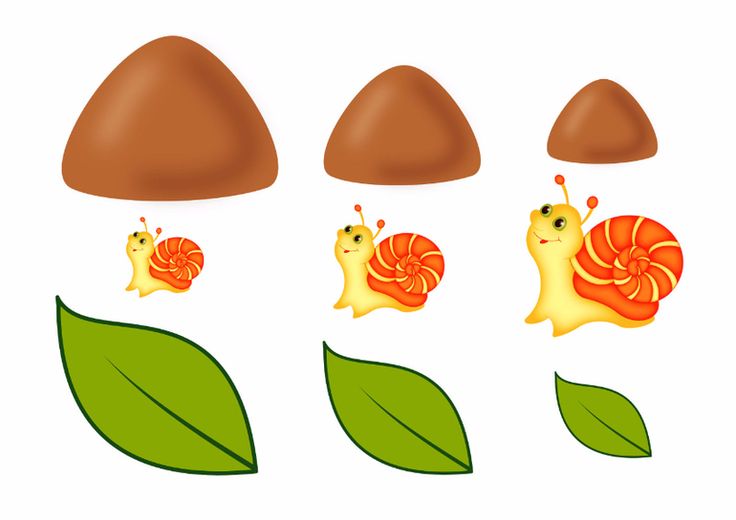 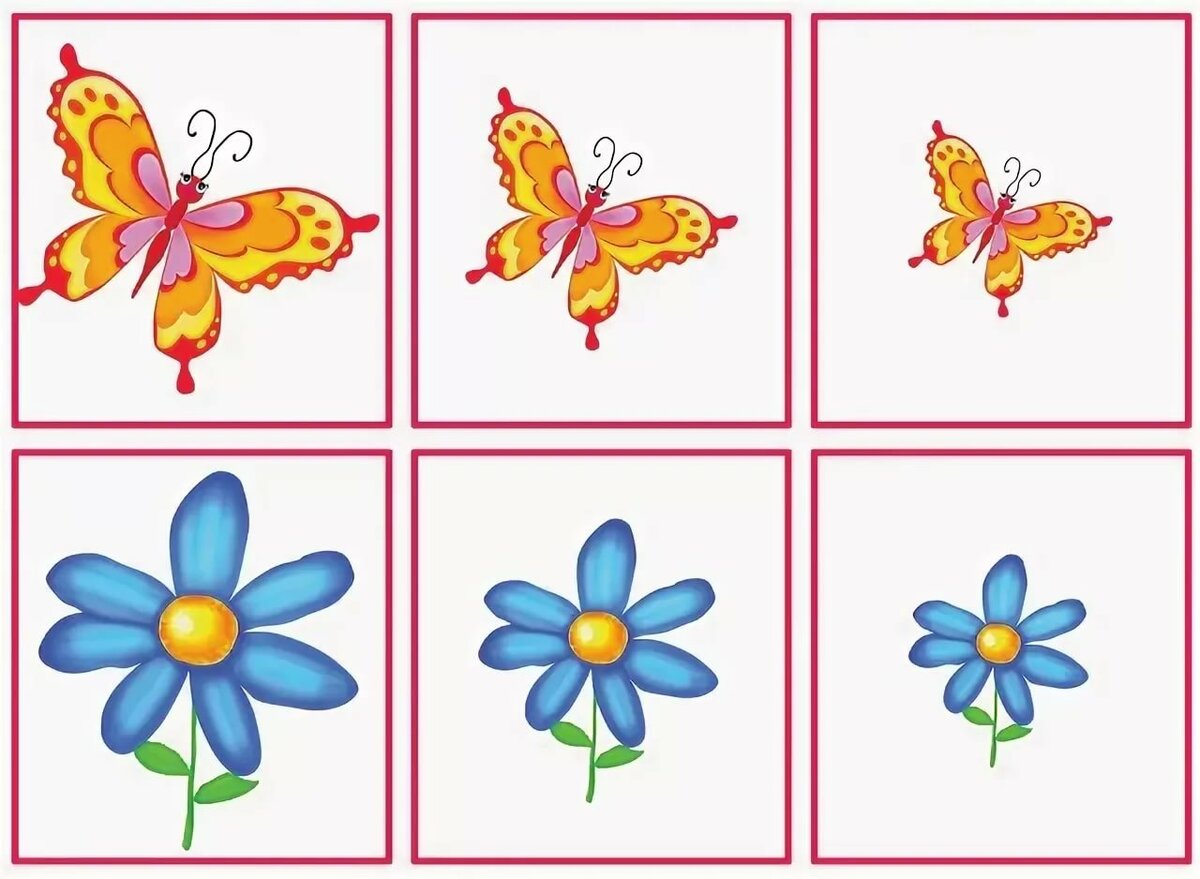 Собери все средние предметы
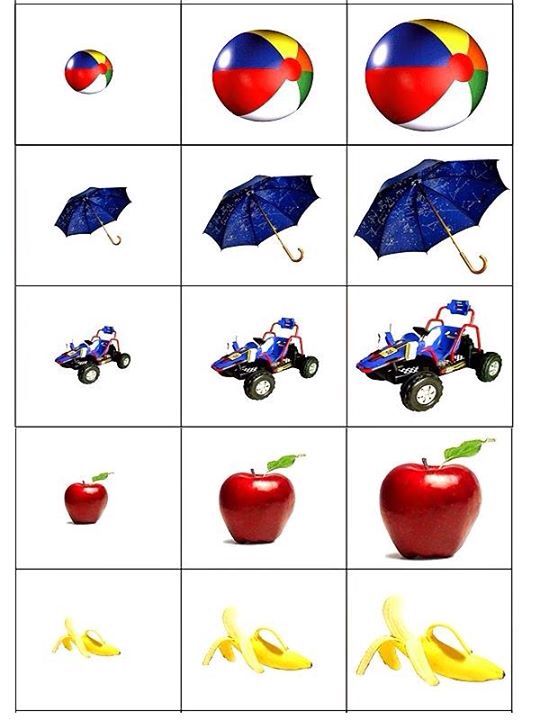 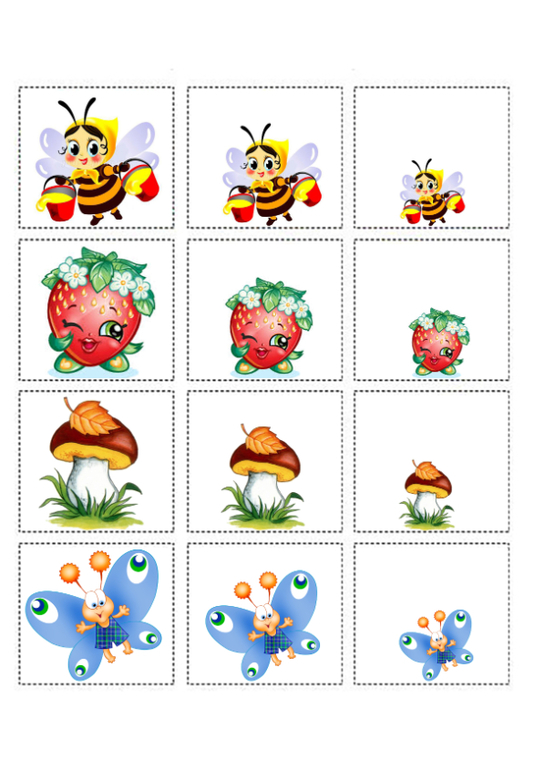 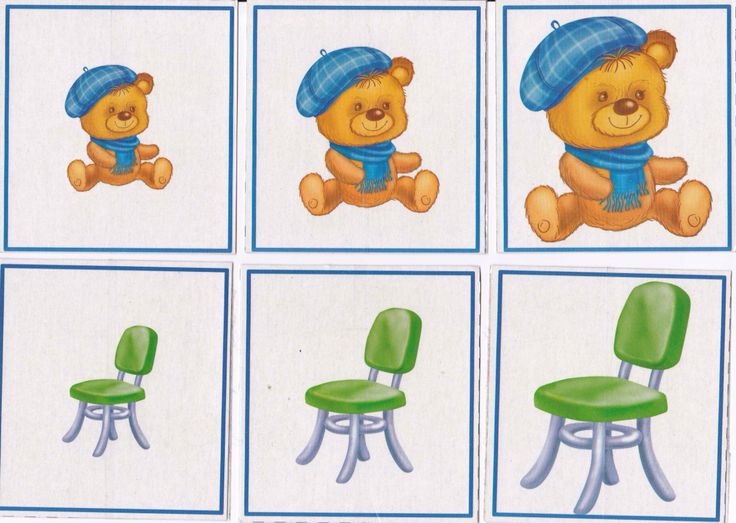 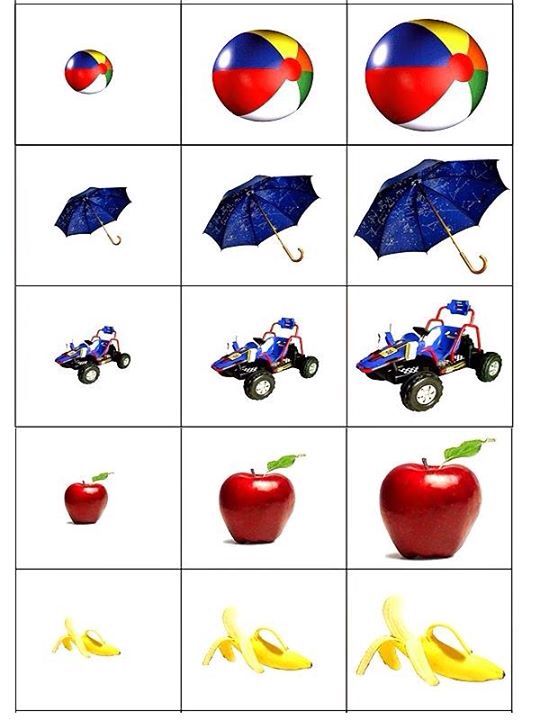 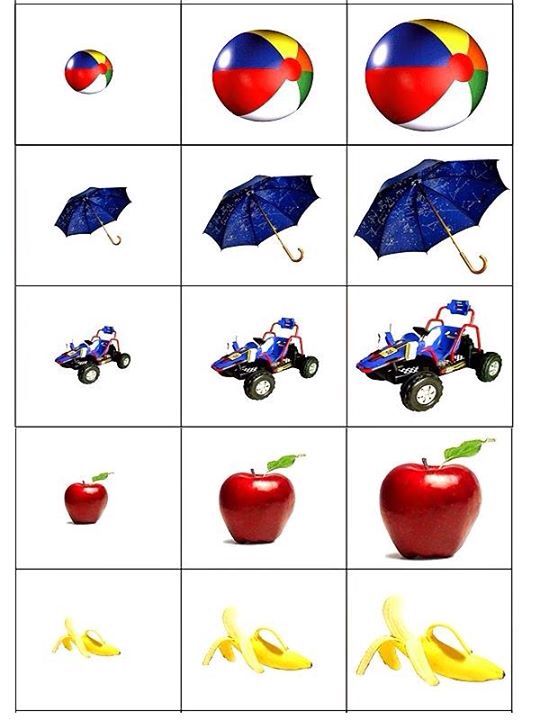 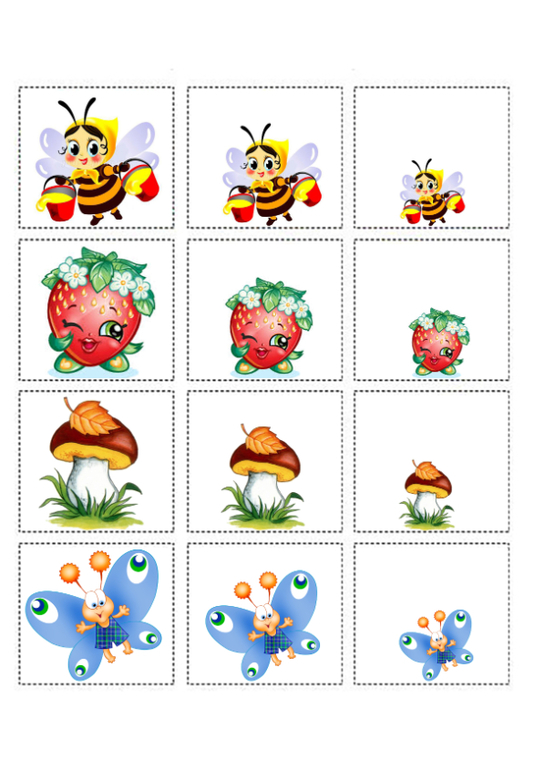 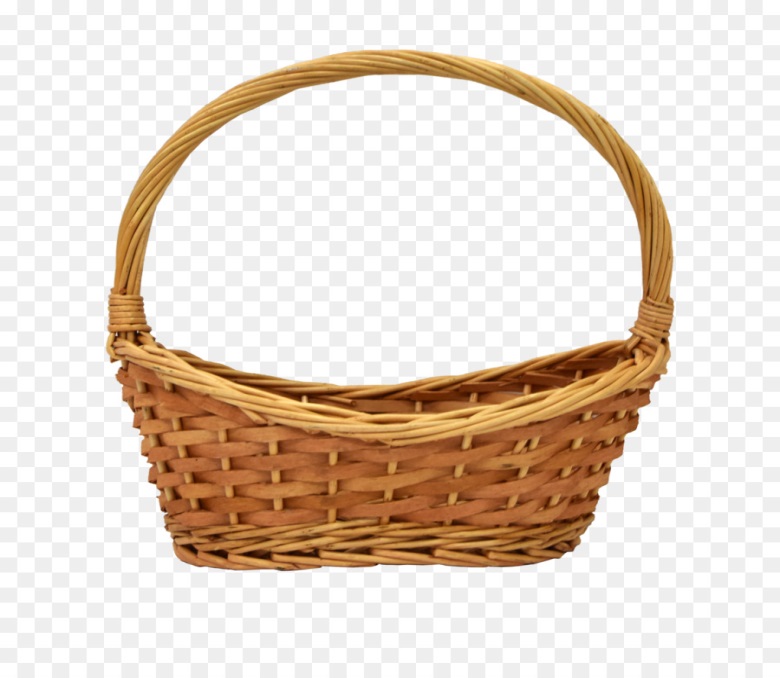 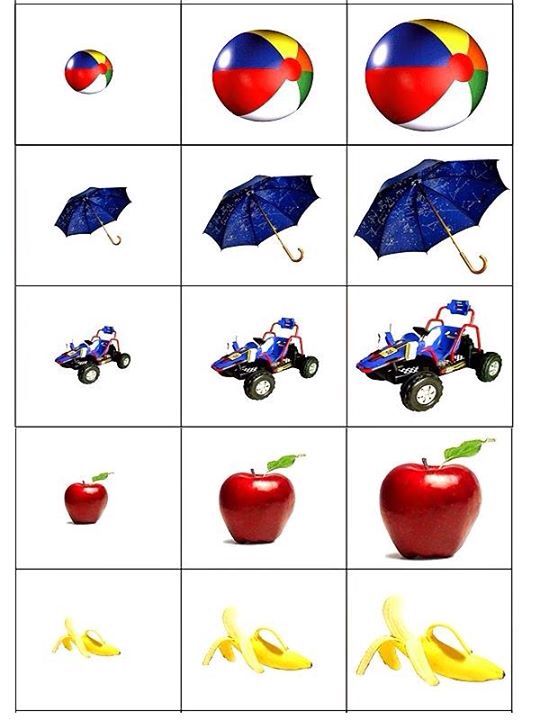 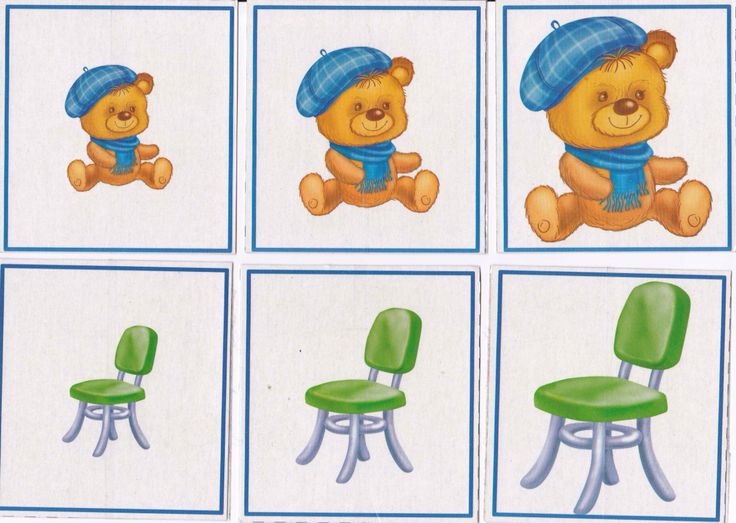 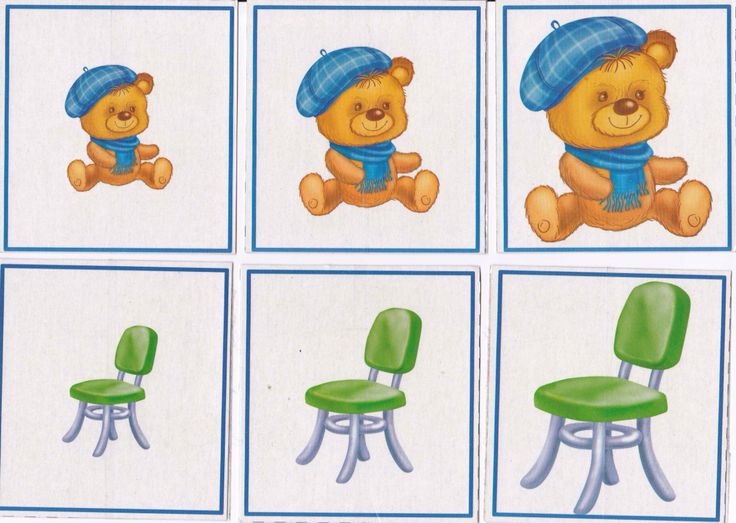 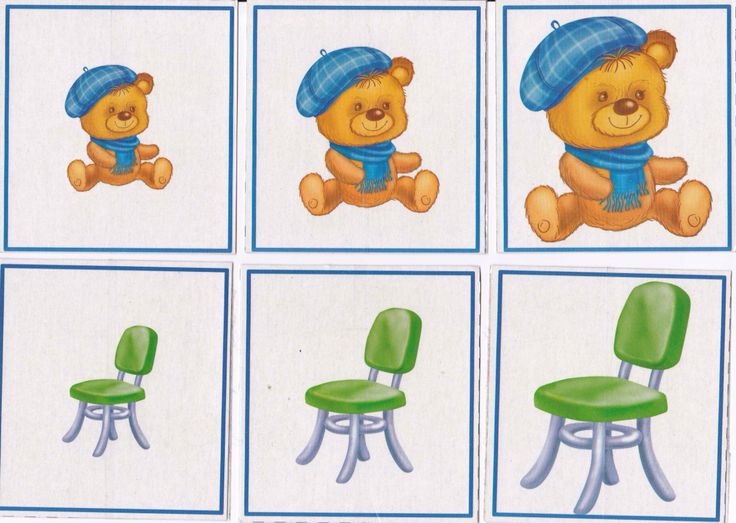 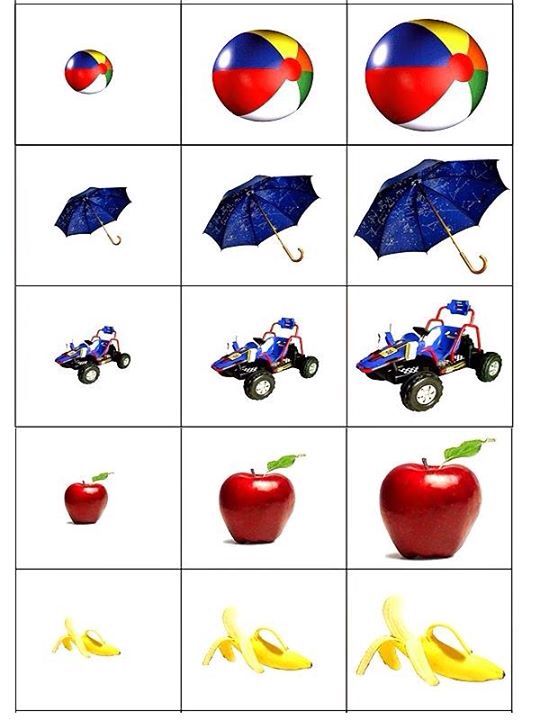 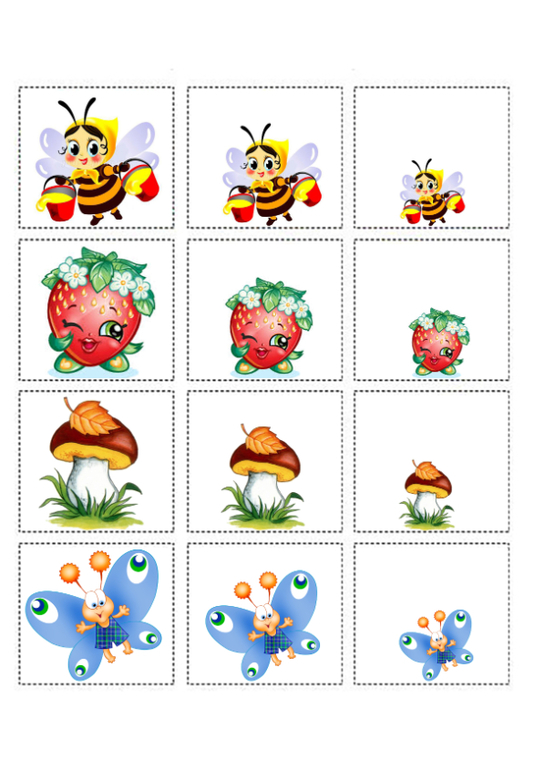 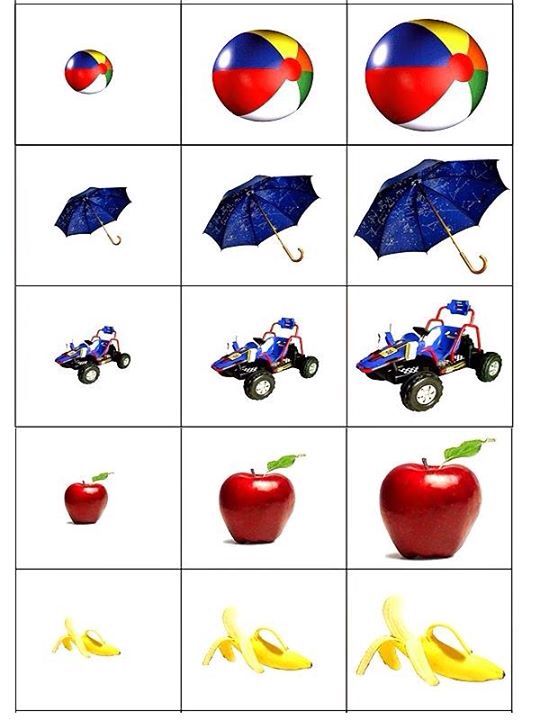 Соотнеси предметы по размерам
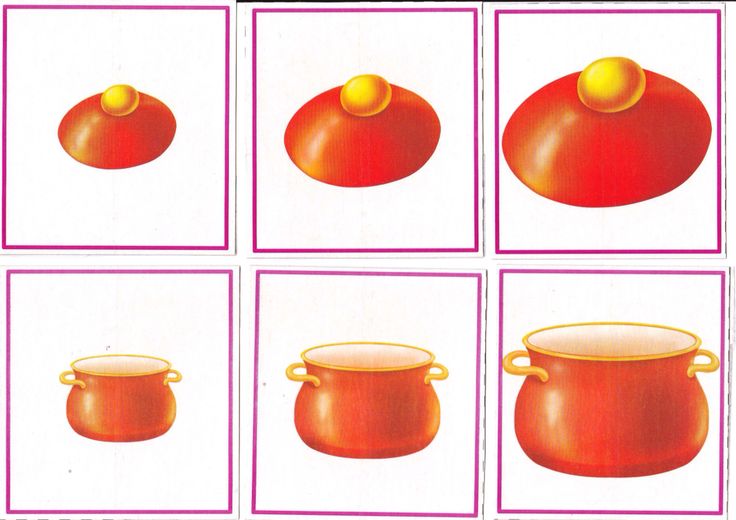 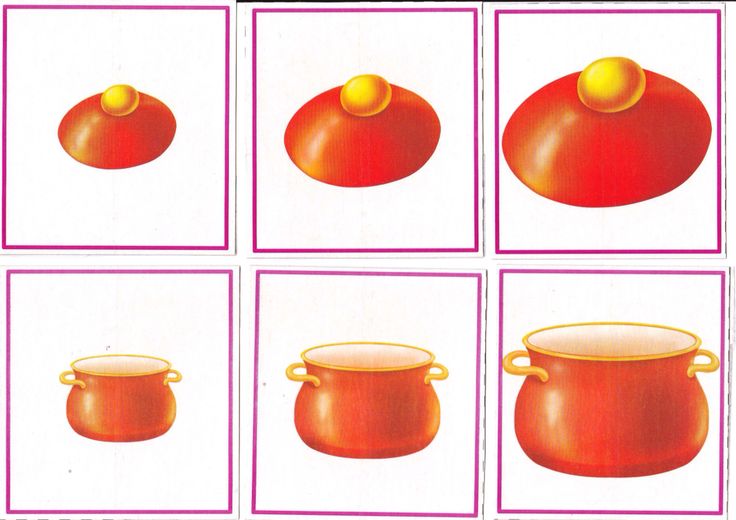 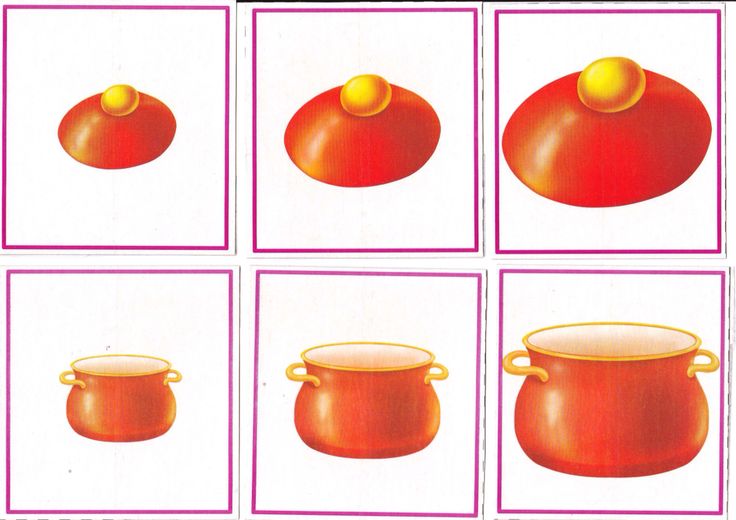 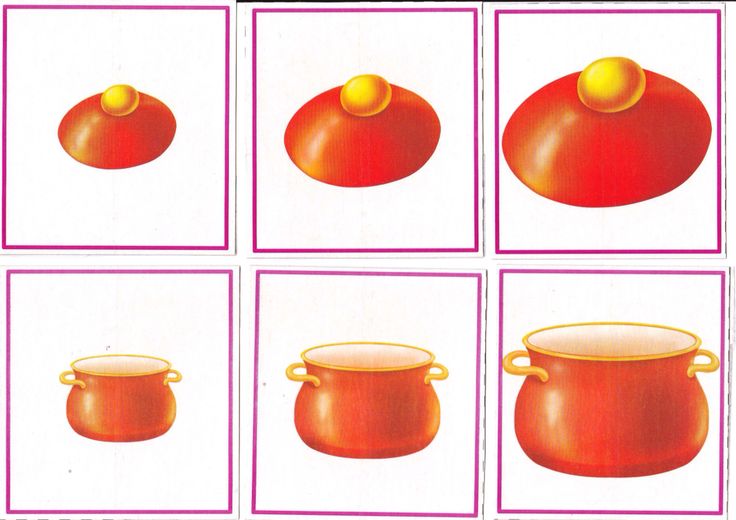 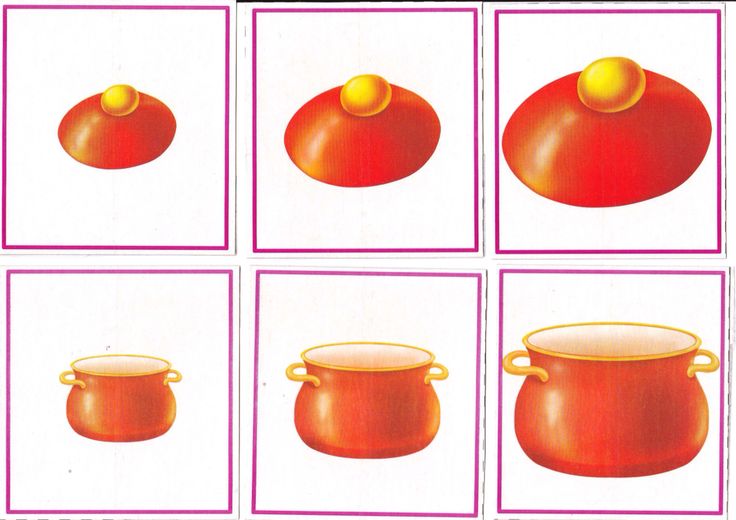 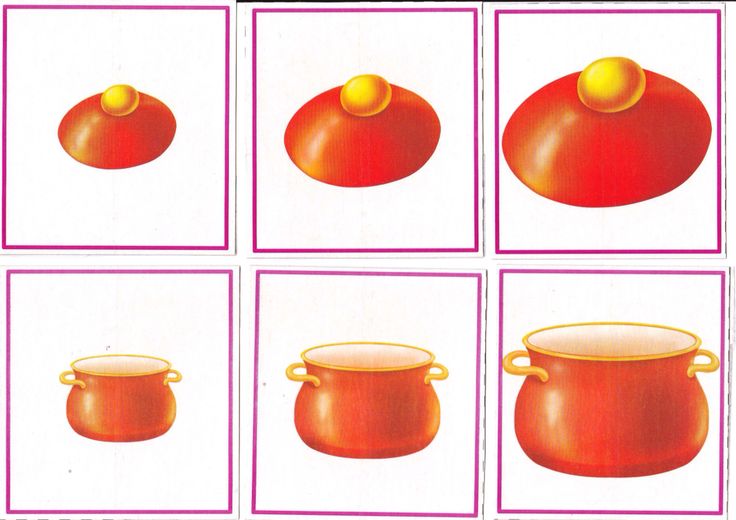 Соотнеси  предметы по размерам
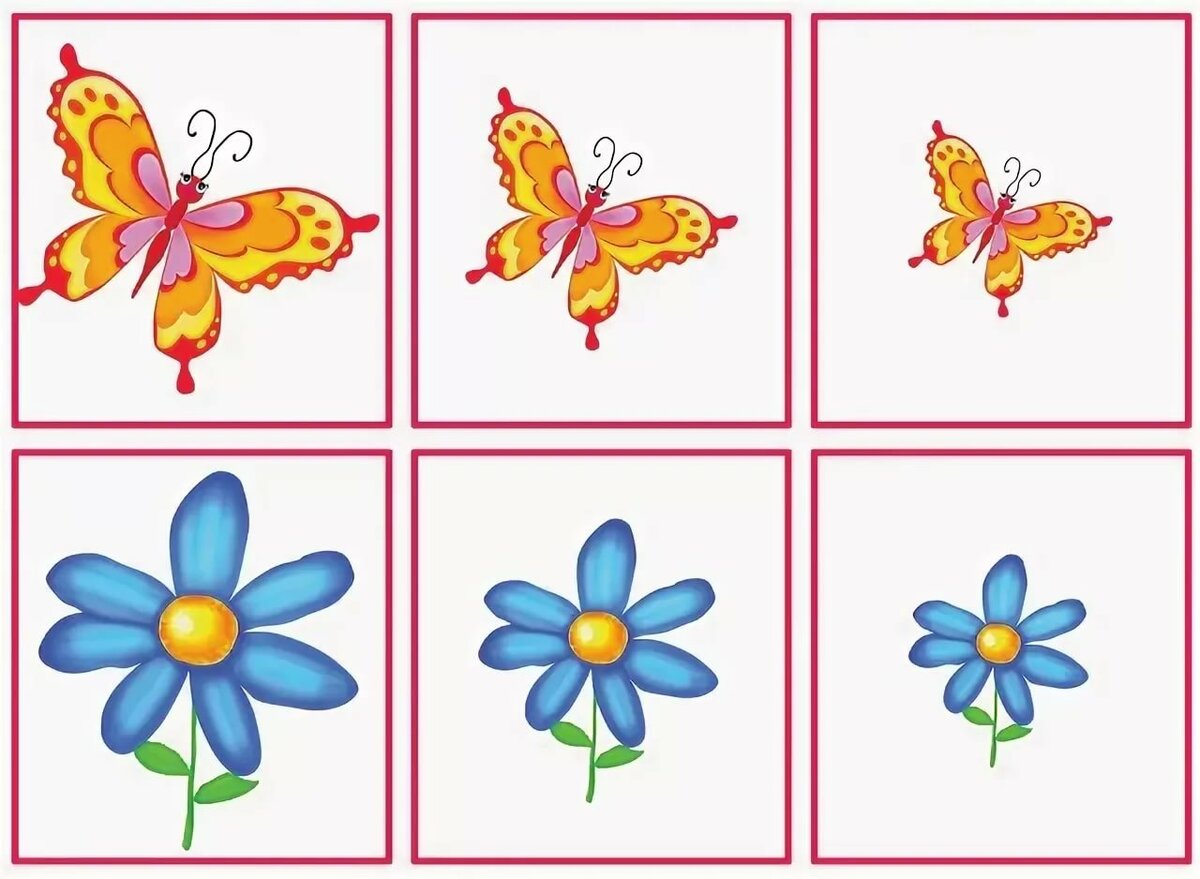 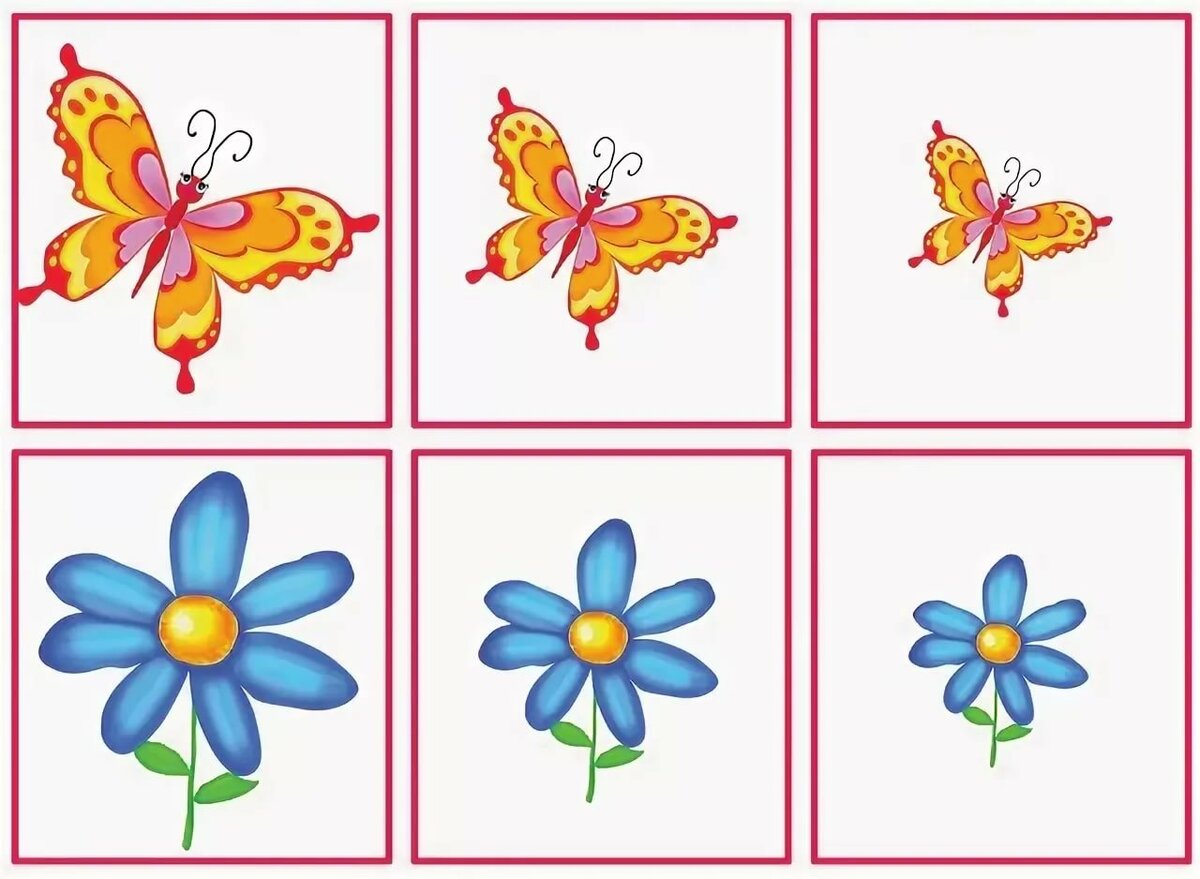 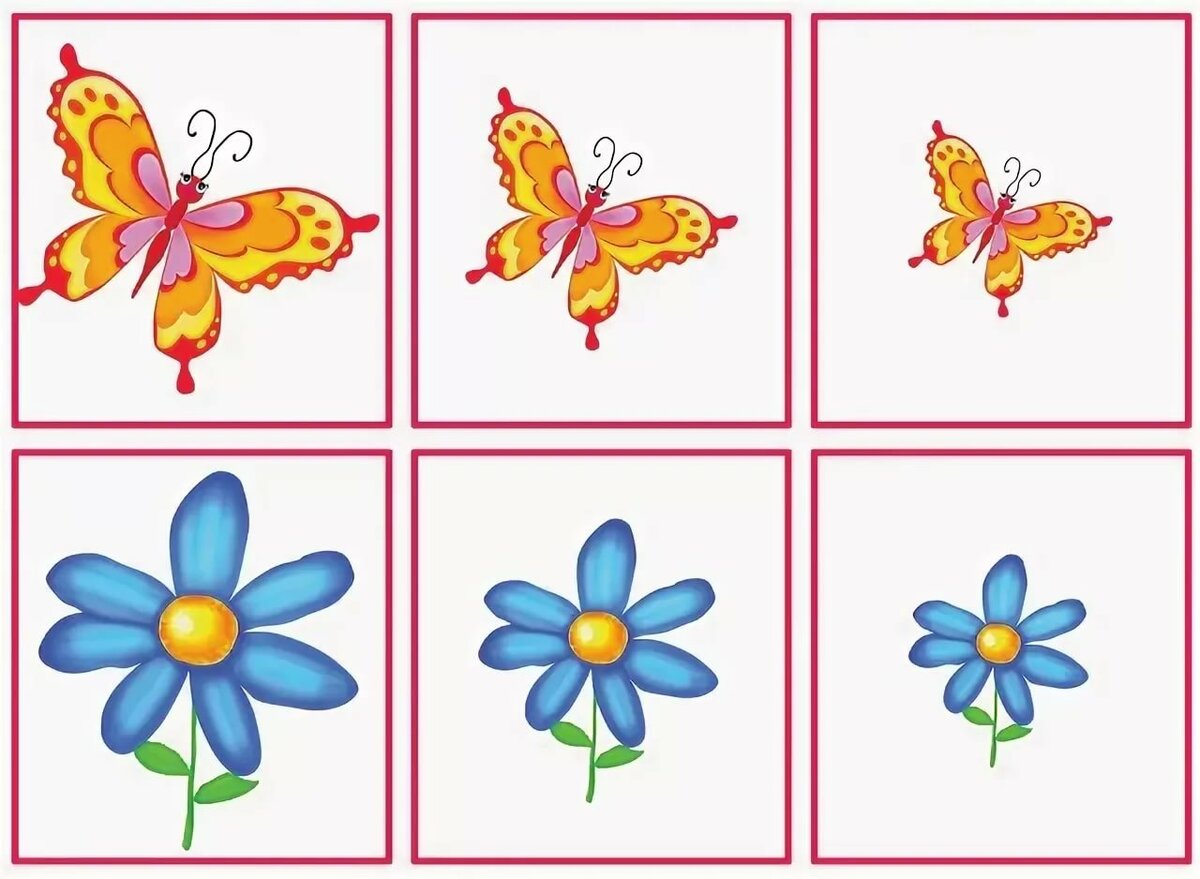 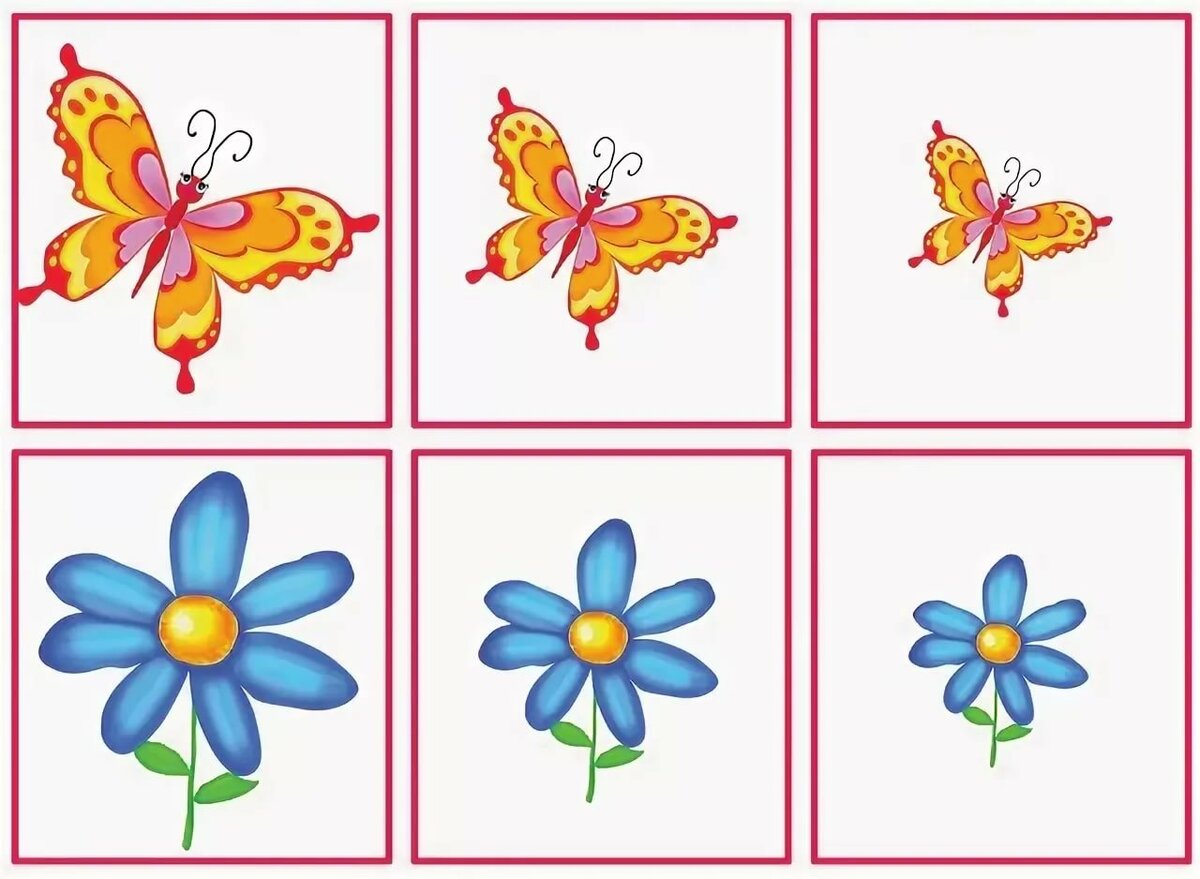 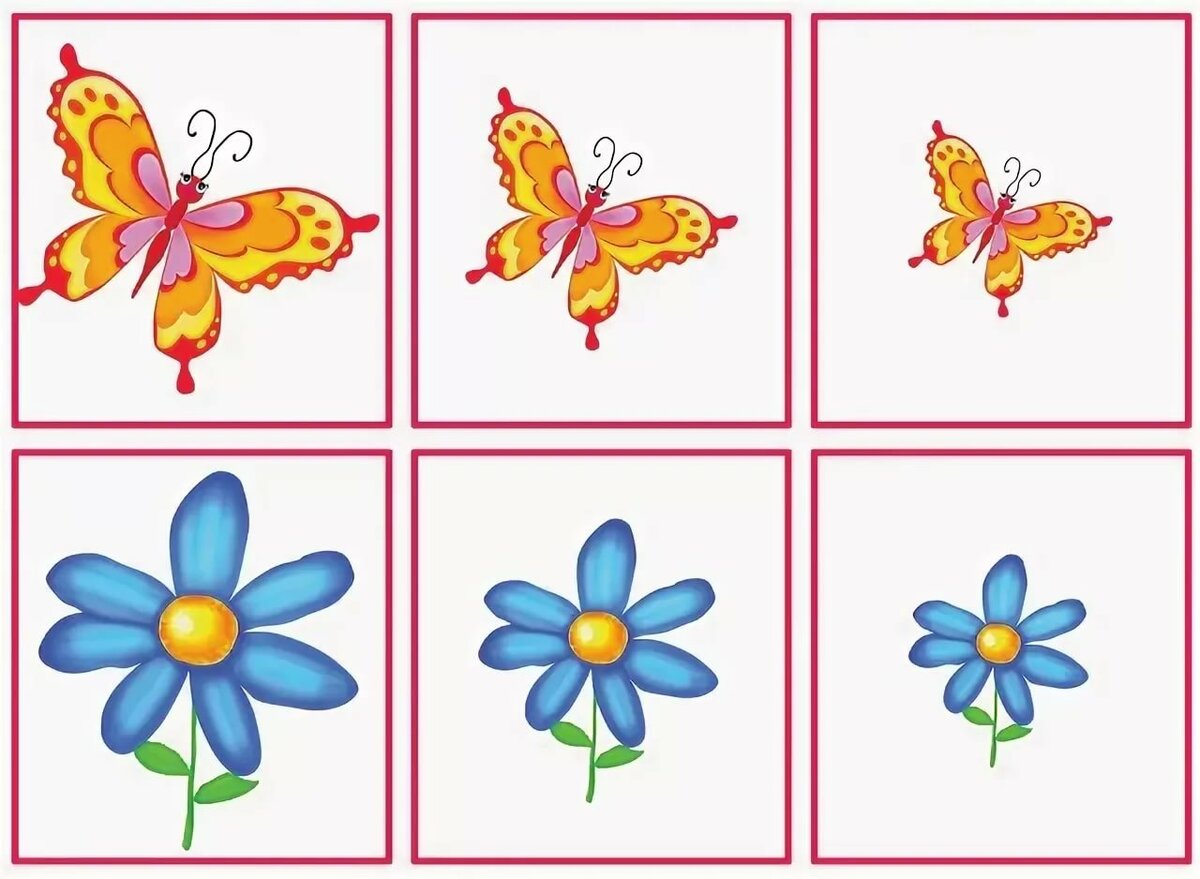 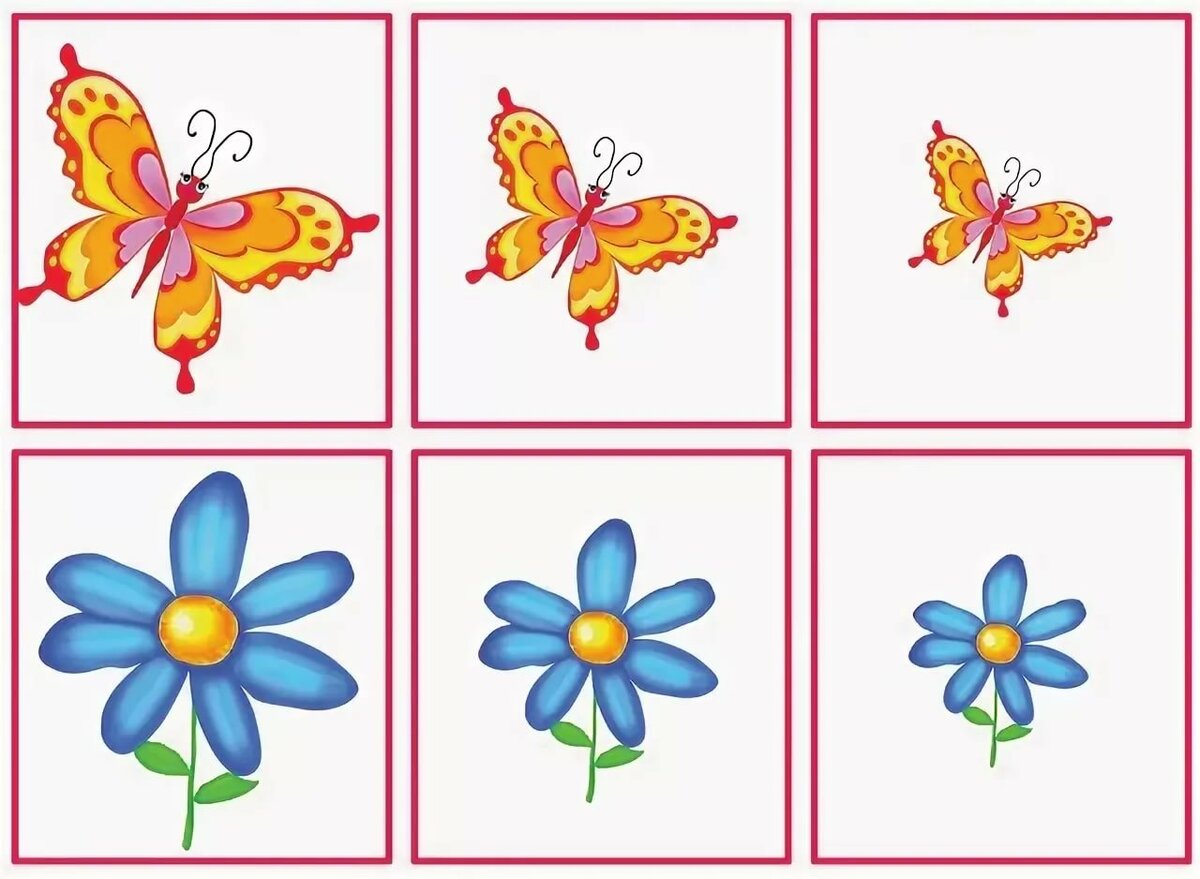 Сравни предметы, найди сначала все высокие предметы, а затем низкие
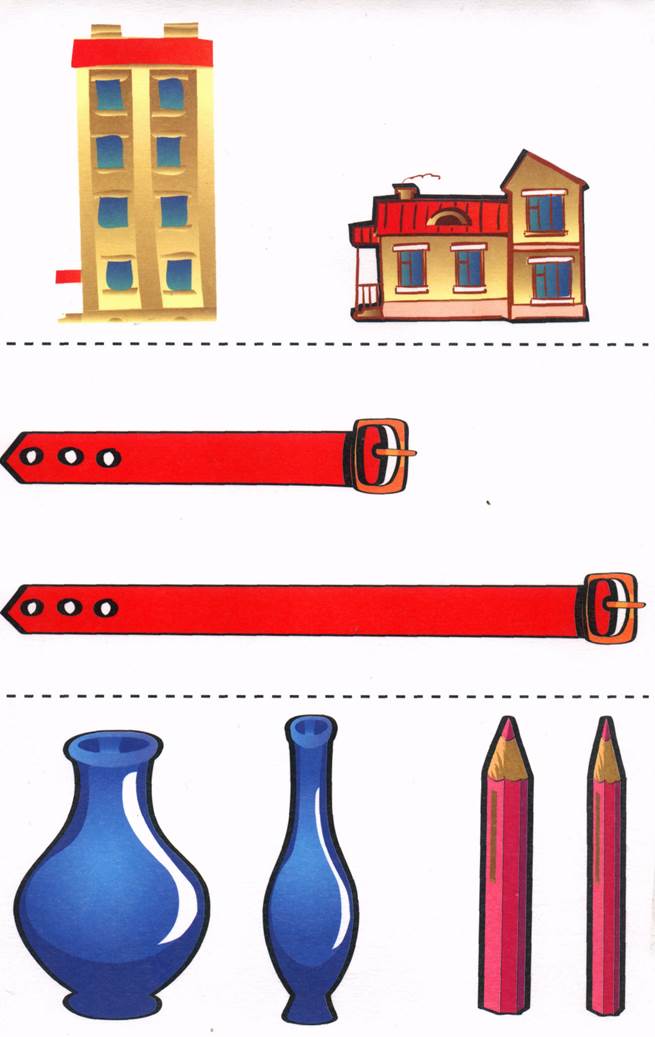 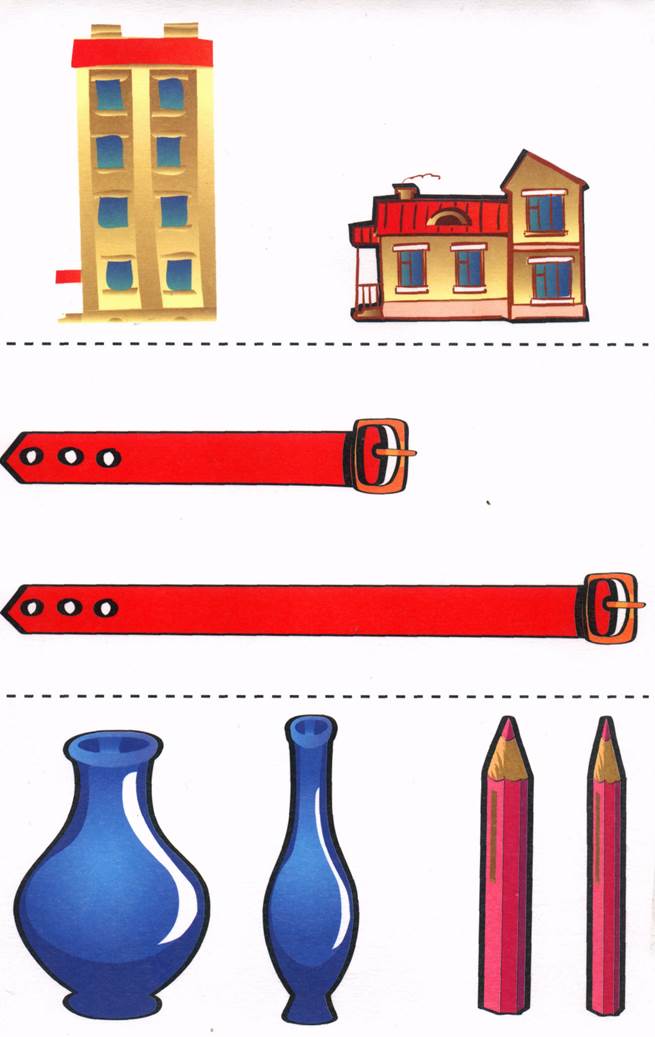 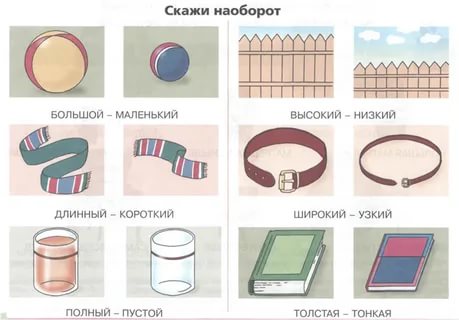 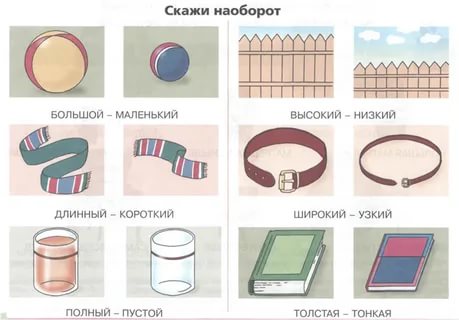 Сравни предметы, найди сначала все толстые предметы, а затем тонкие
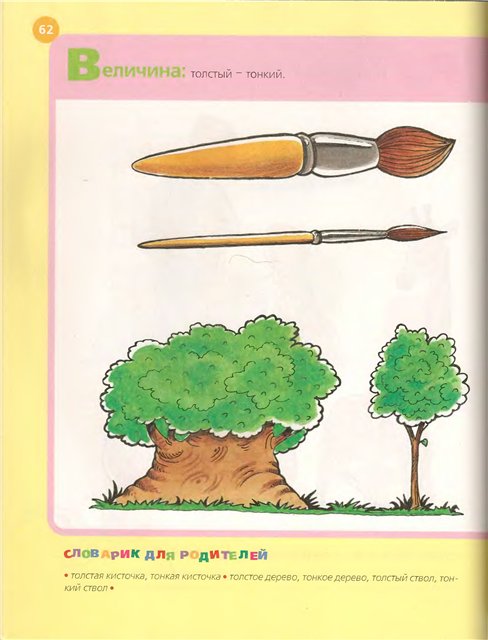 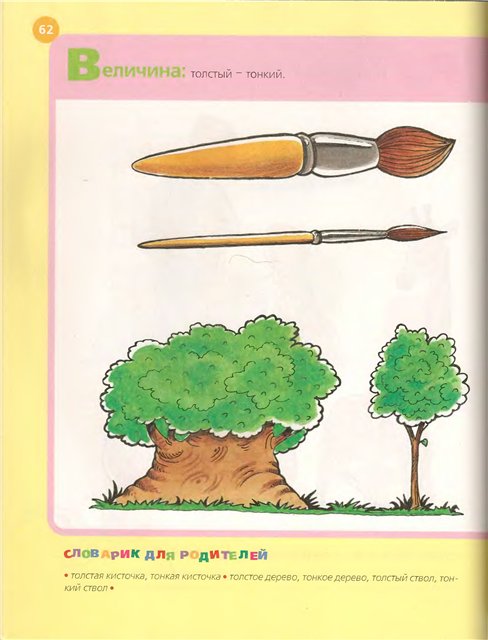 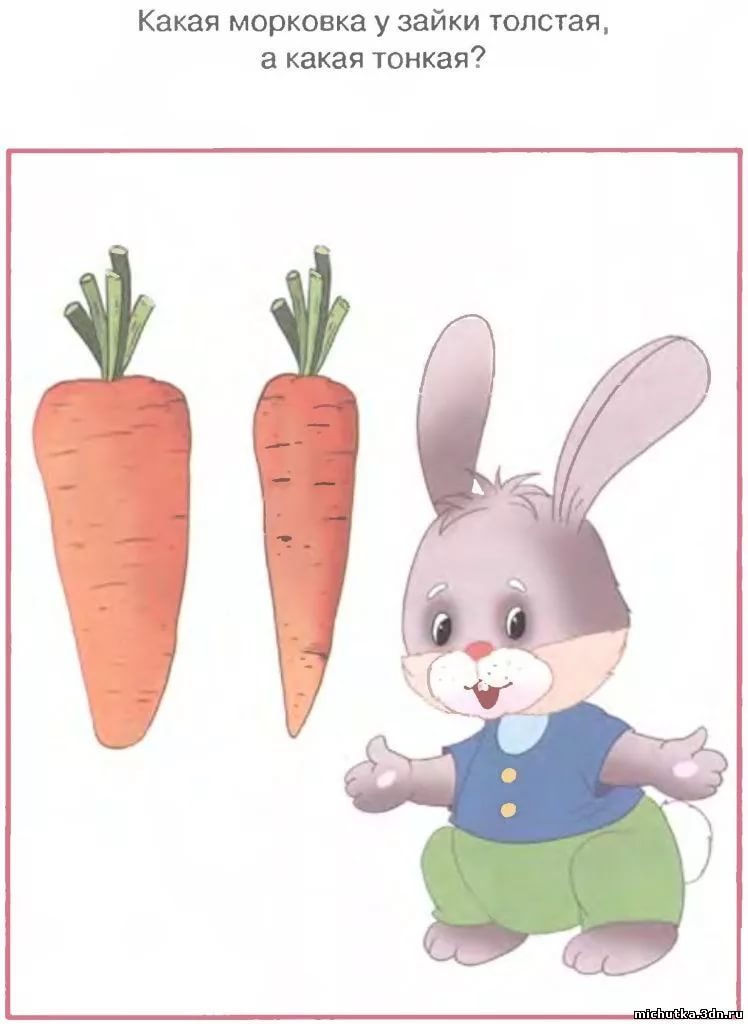 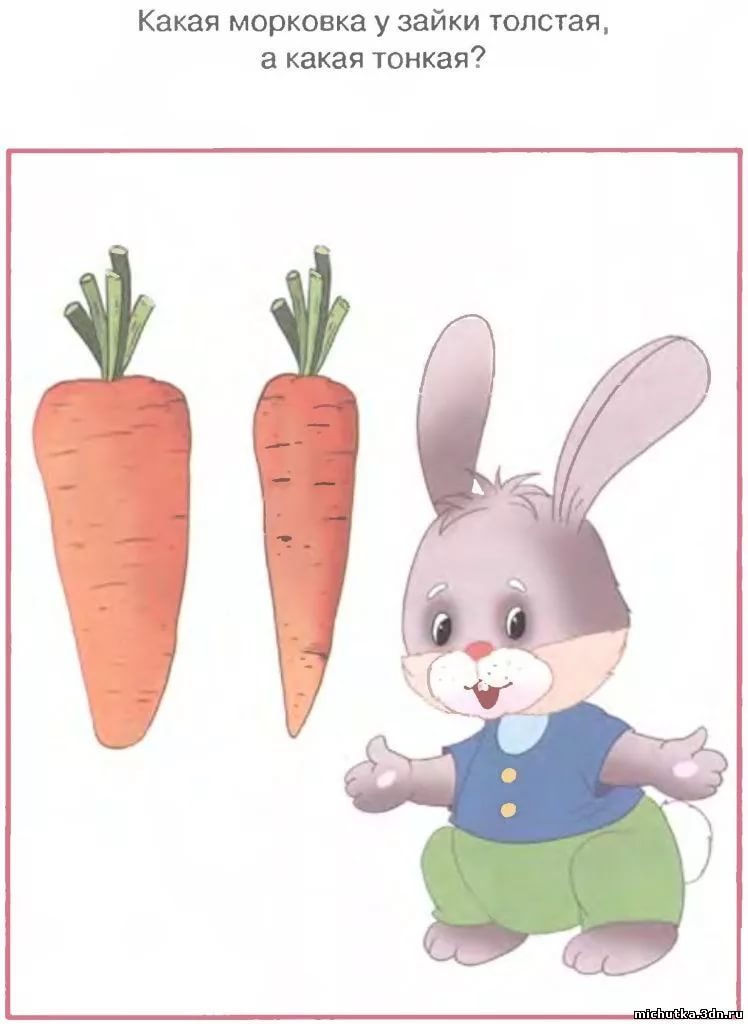 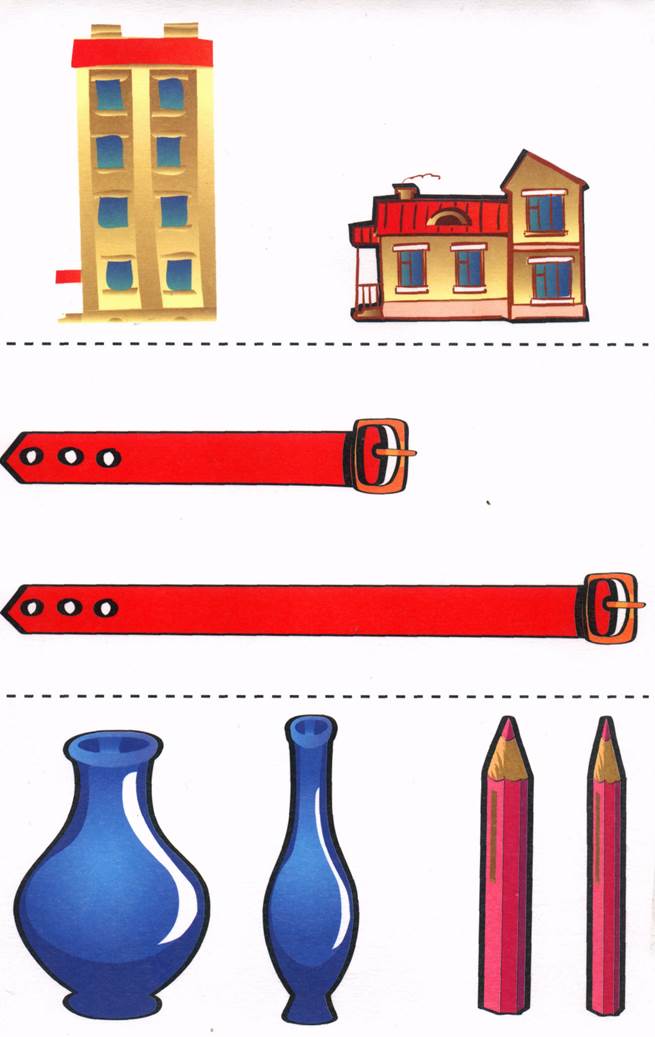 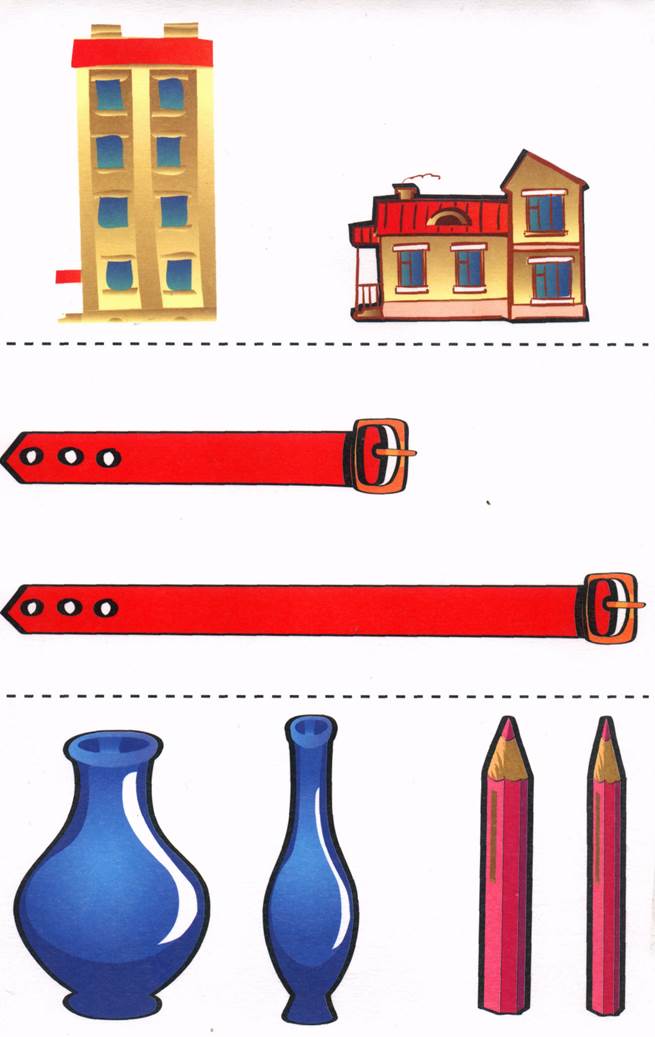 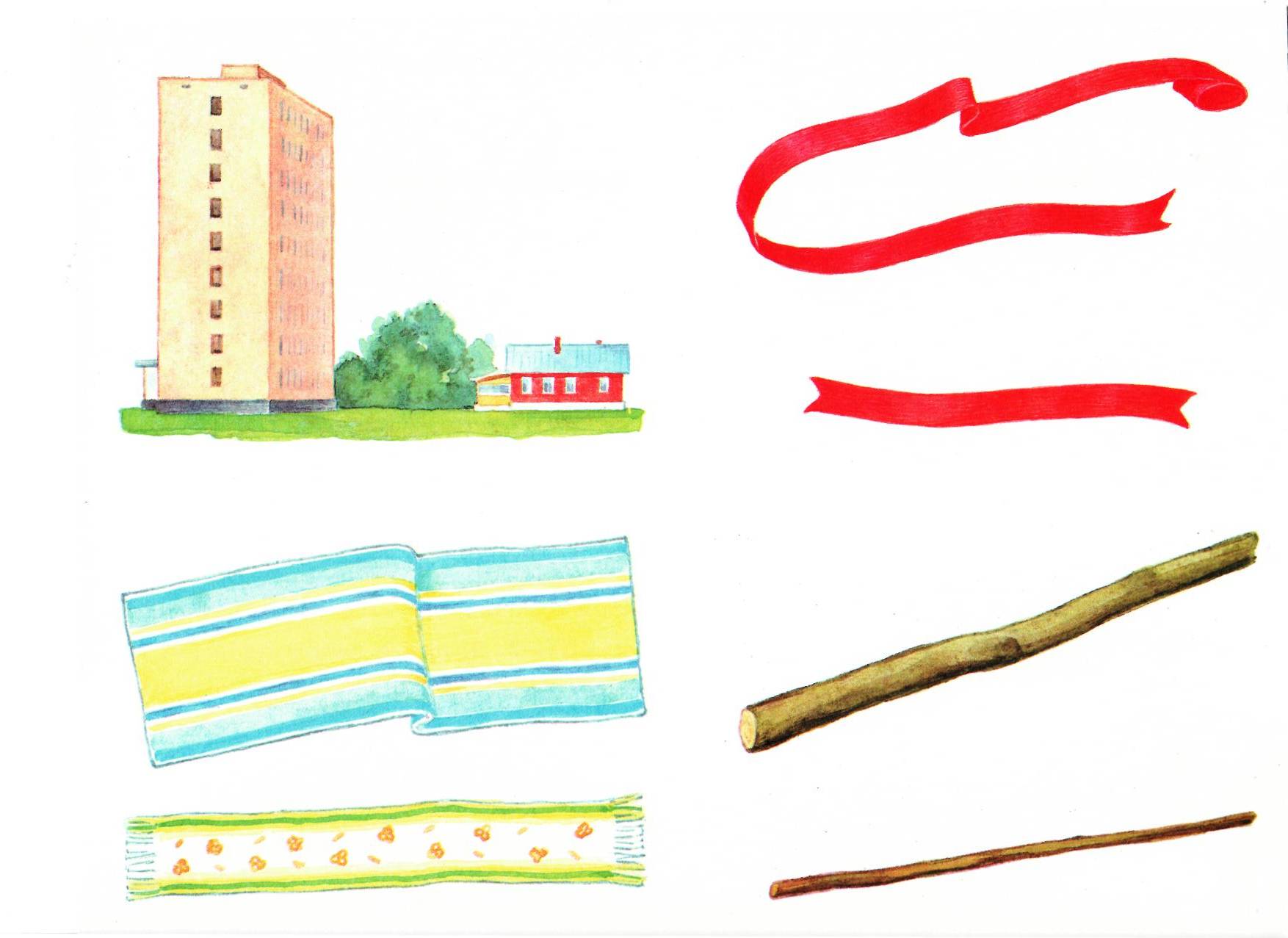 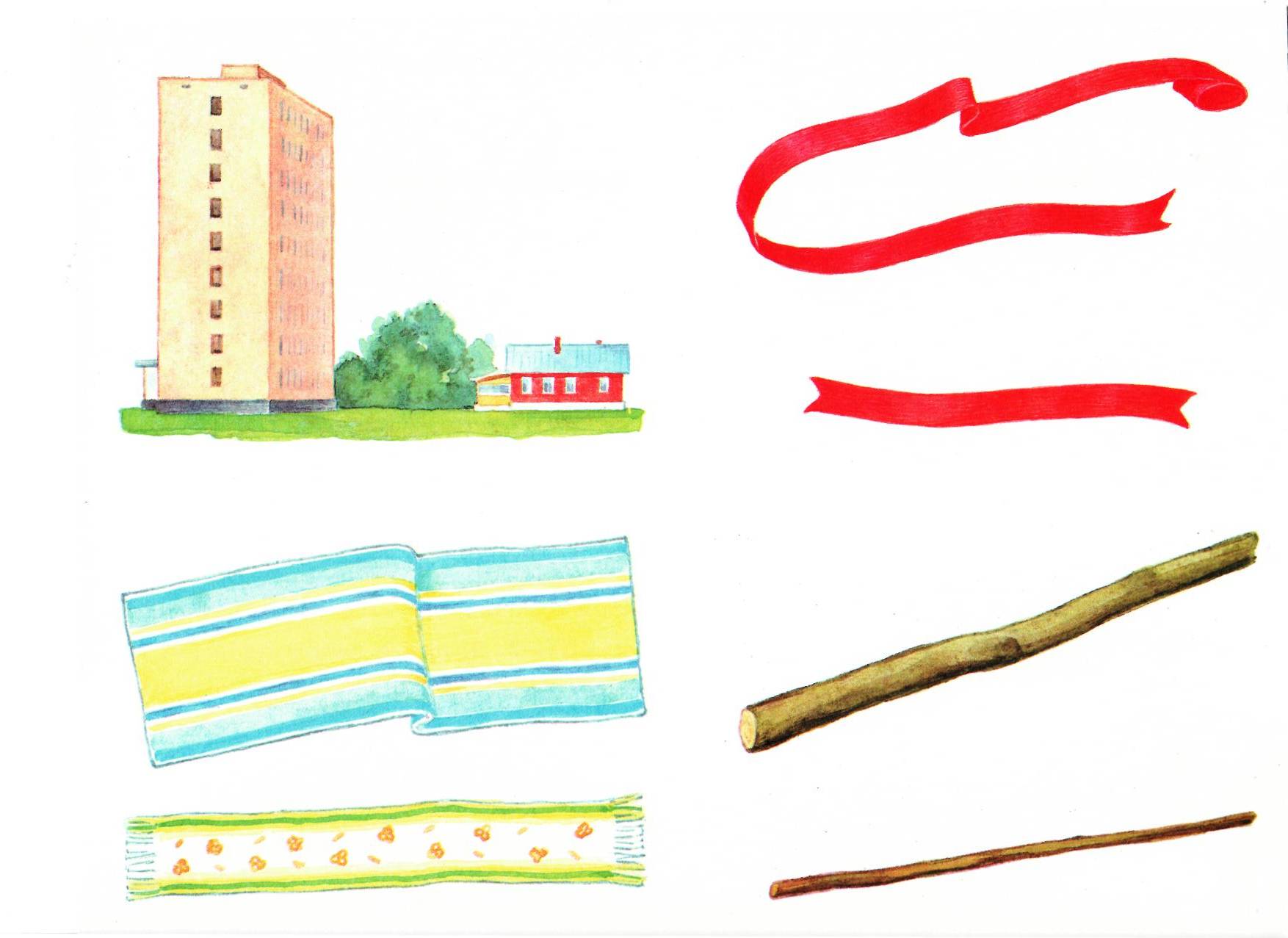 Сравни предметы, найди сначала все широкие предметы, а затем узкие
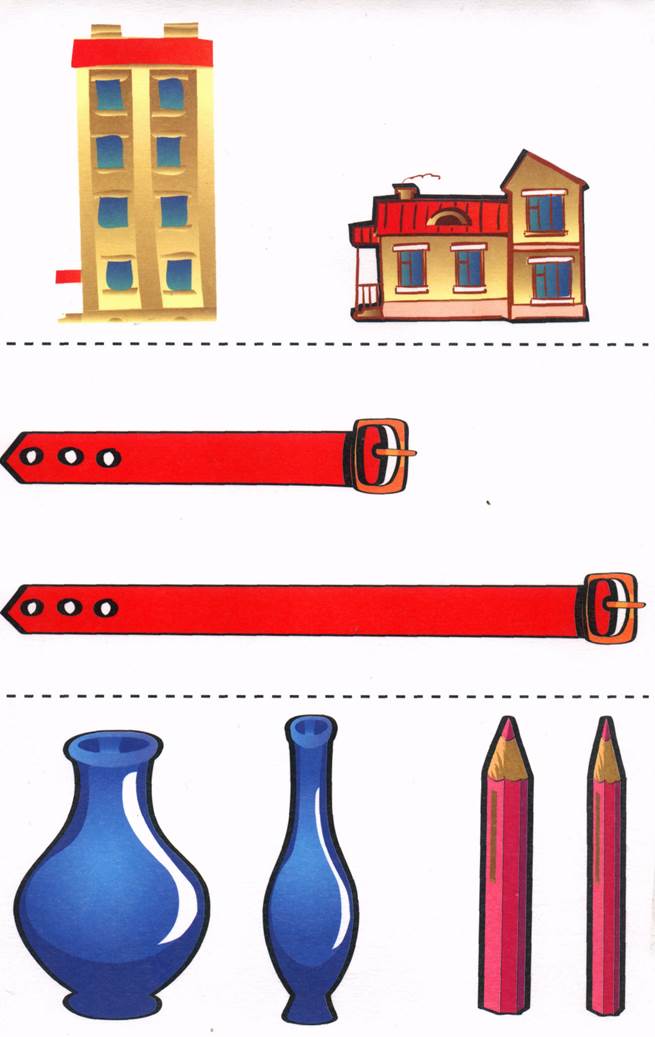 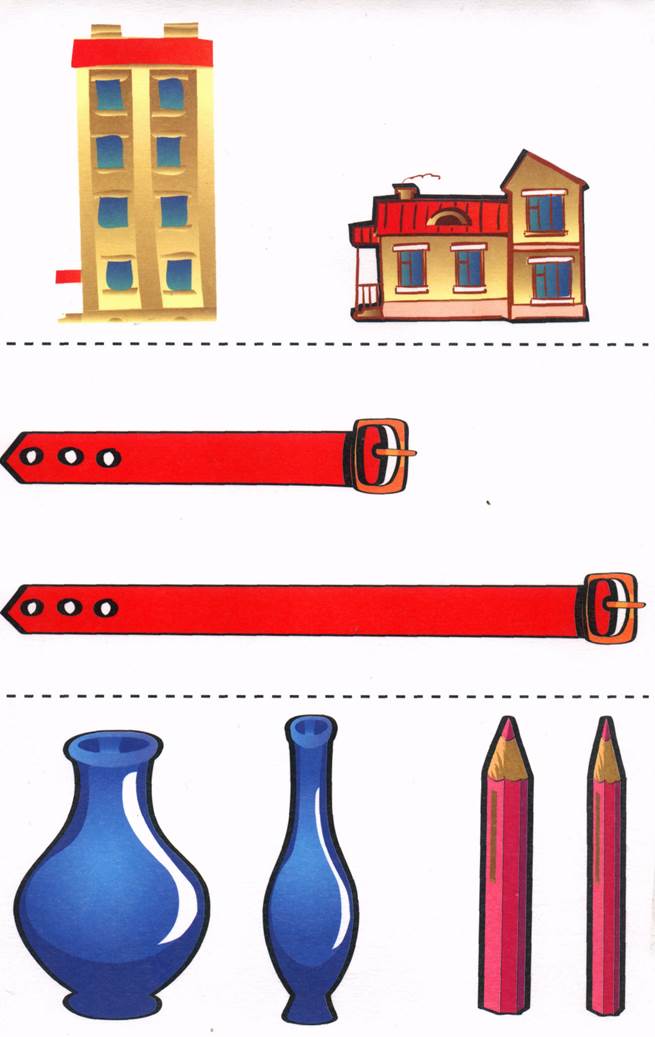 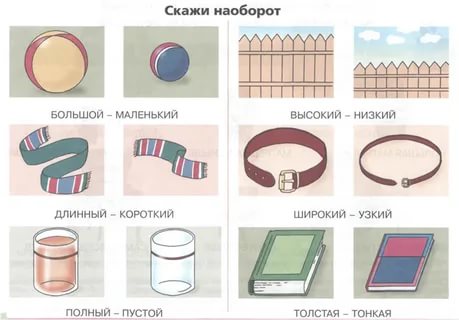 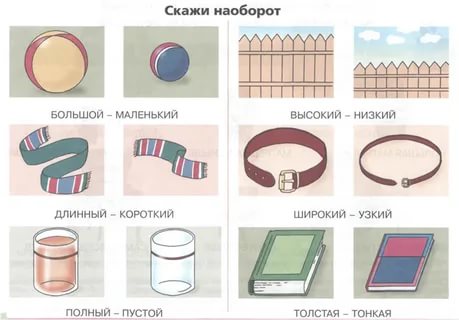 МОЛОДЕЦ !